Service-Angebote auf den Internetseiten der Fabrikate März 2024
Alfa Romeo
NEU
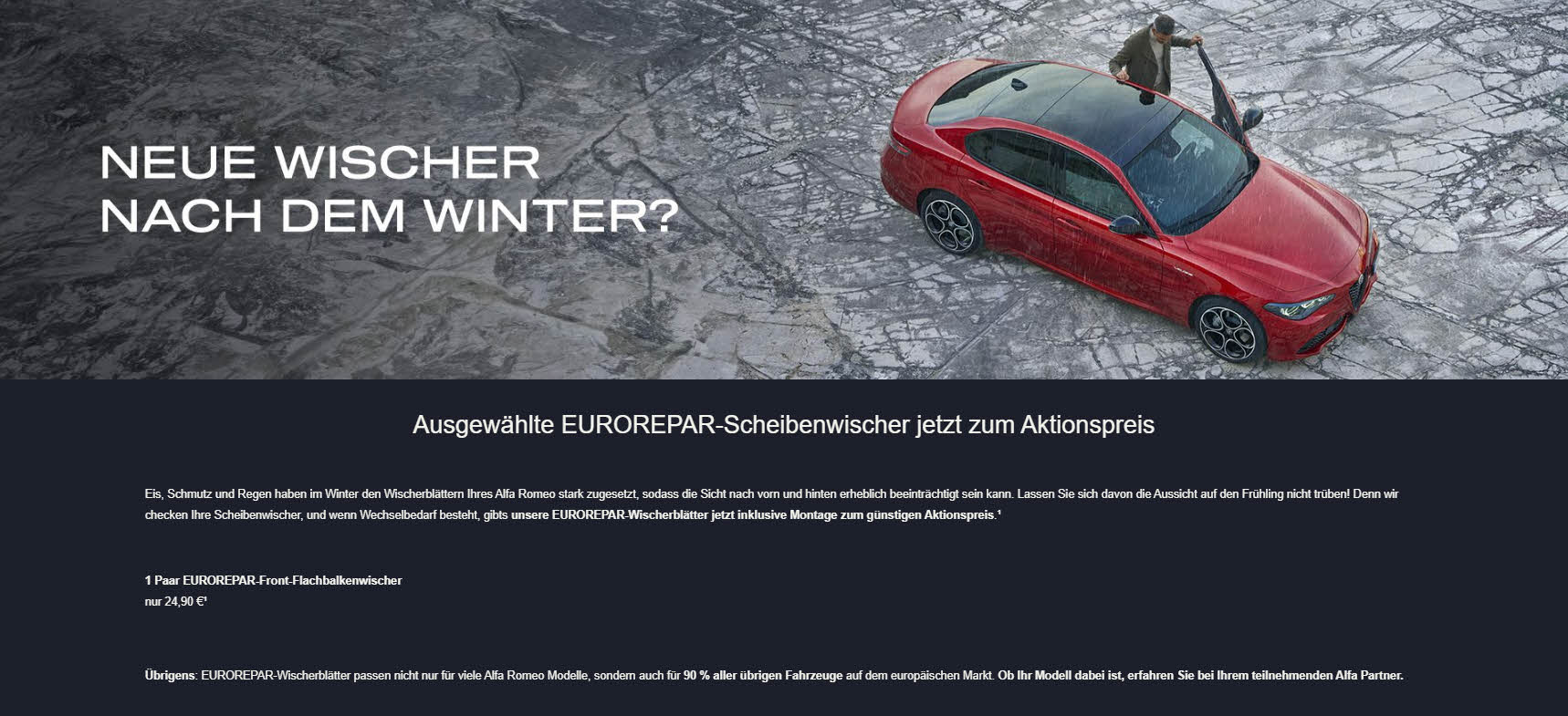 NEU
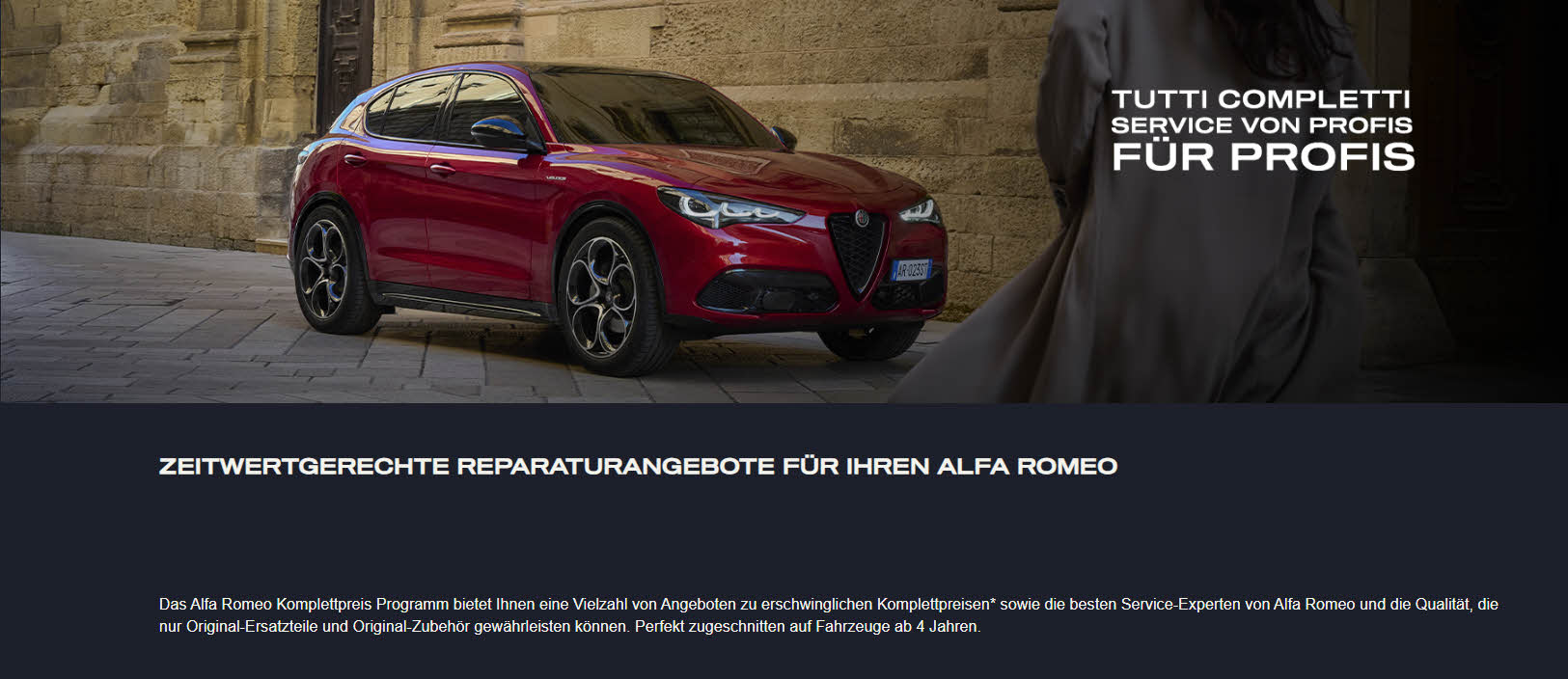 Audi
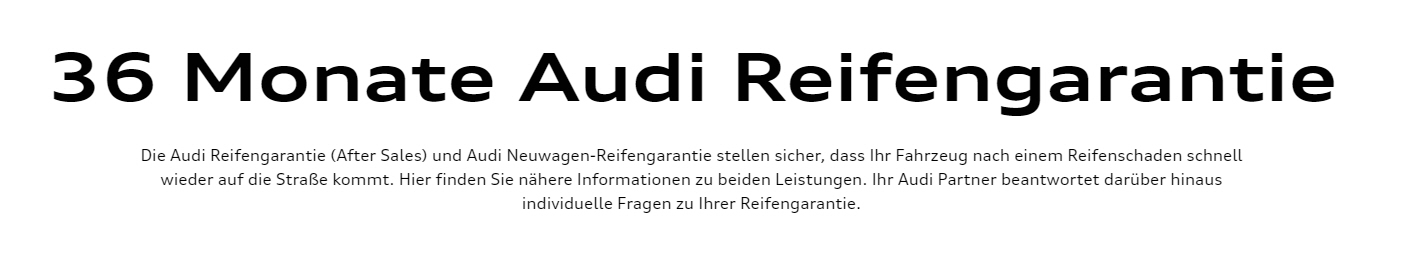 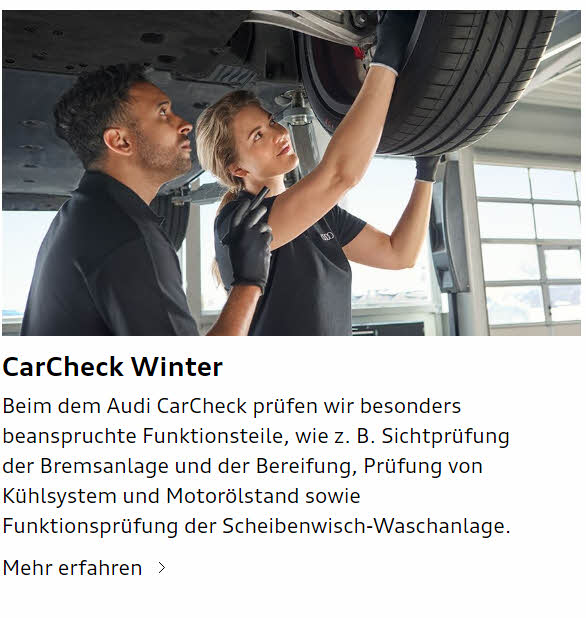 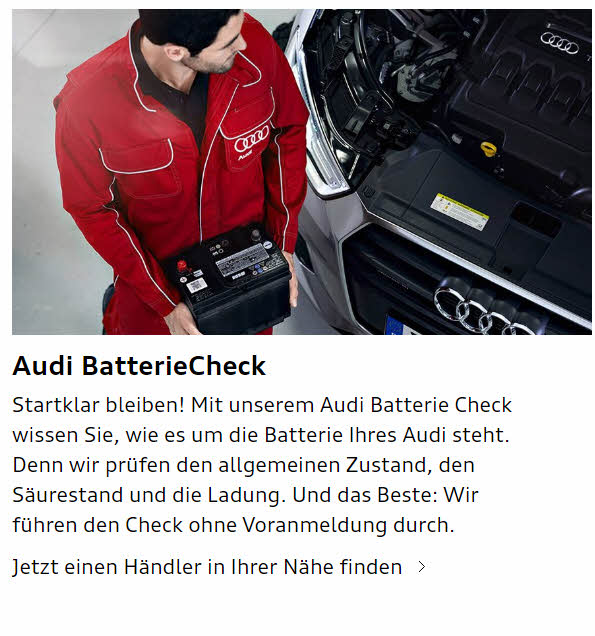 BMW
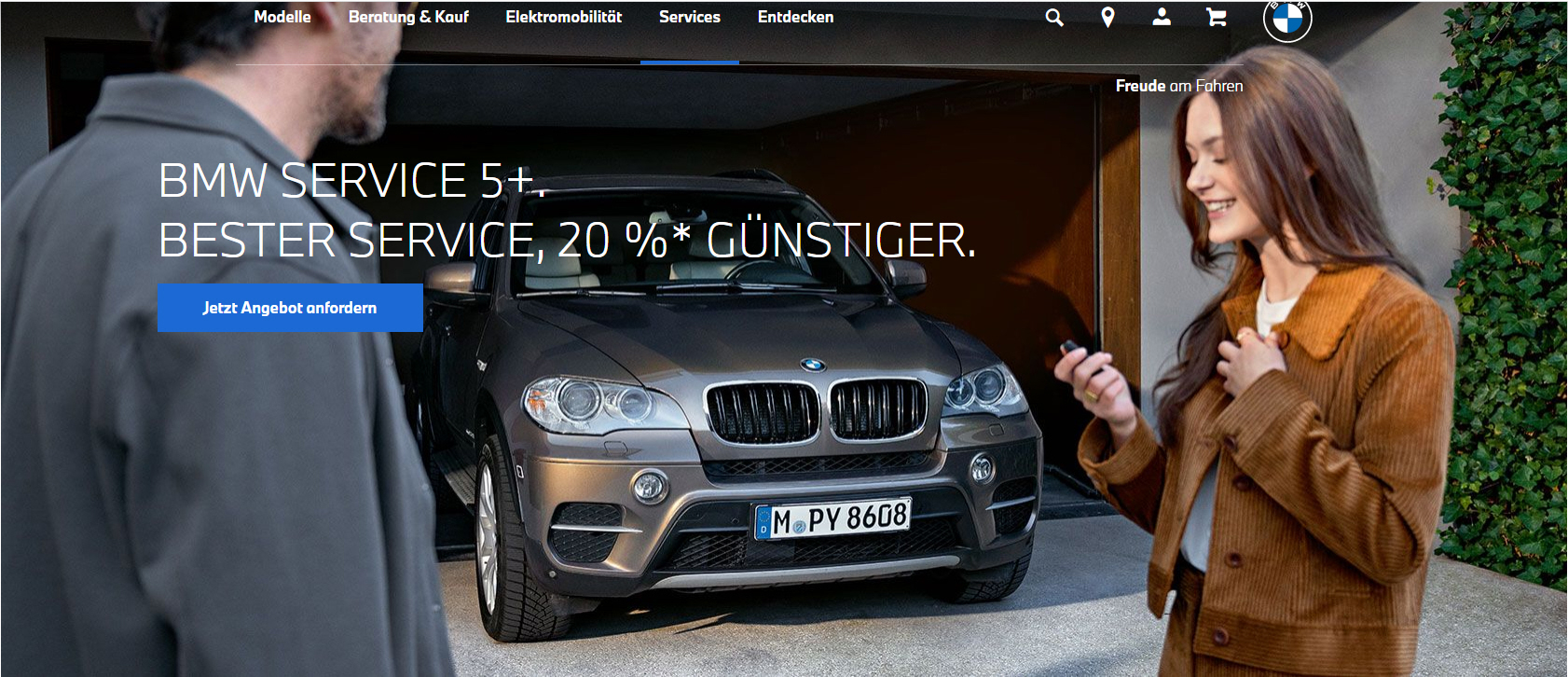 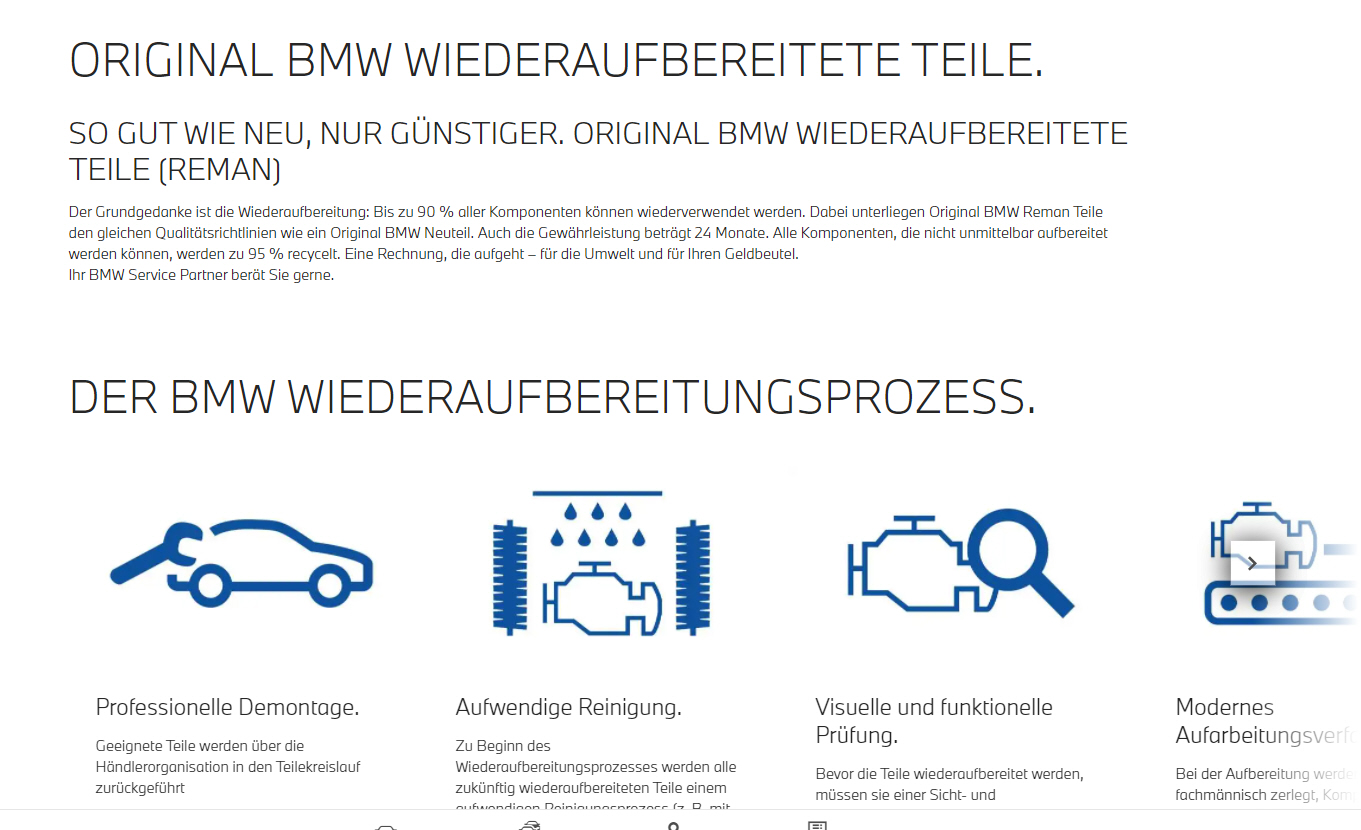 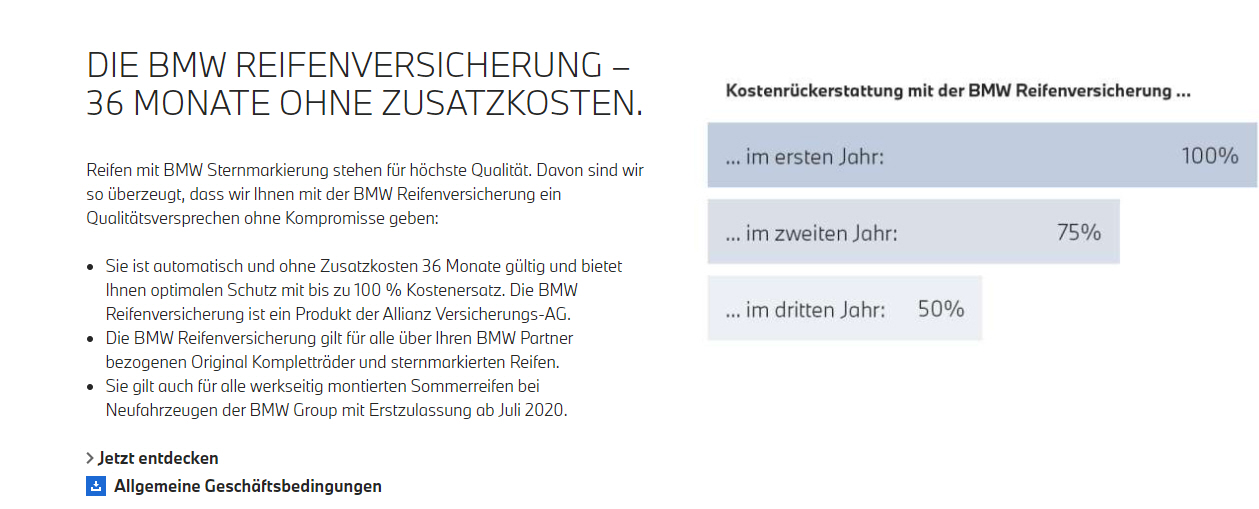 Citroën
NEU
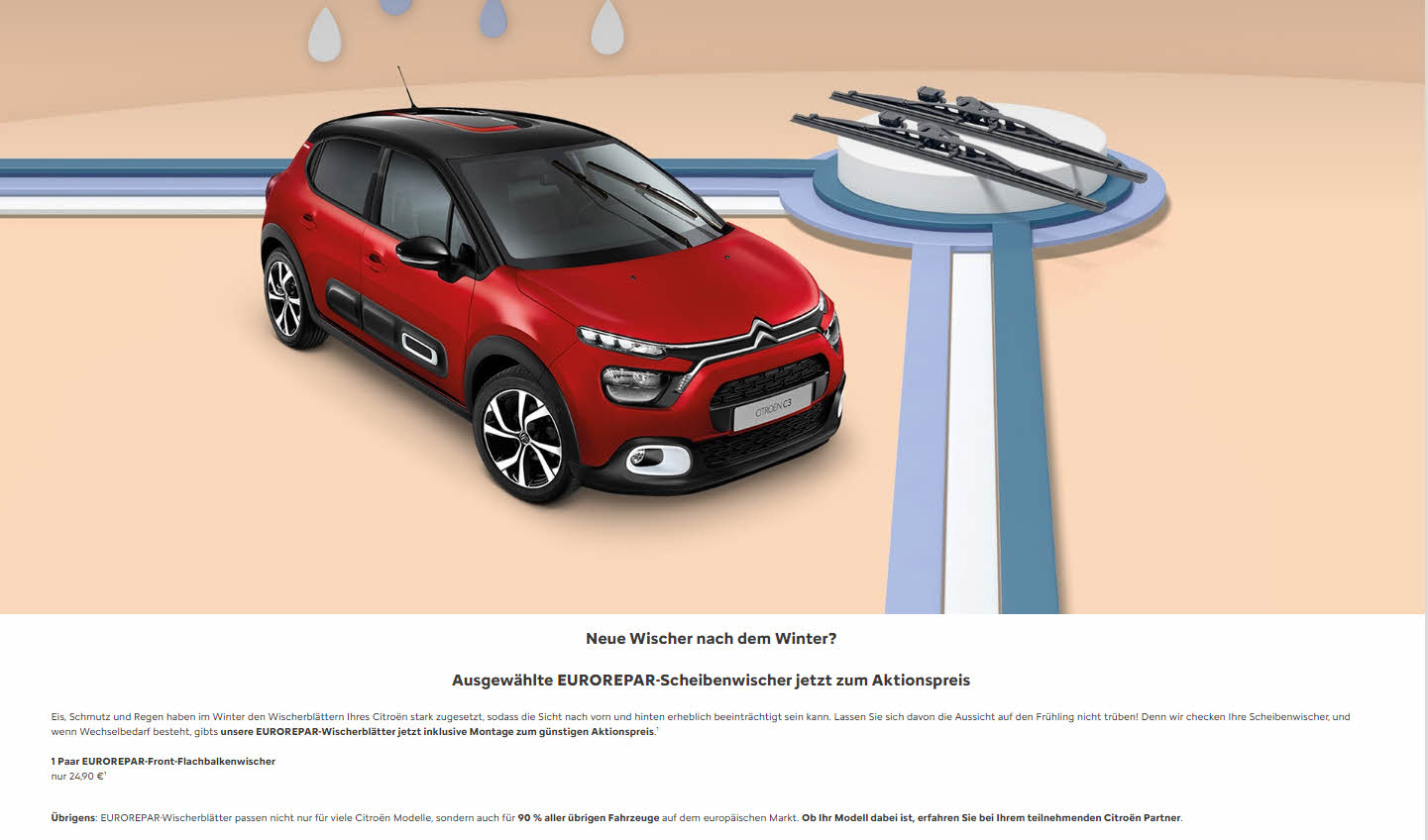 NEU
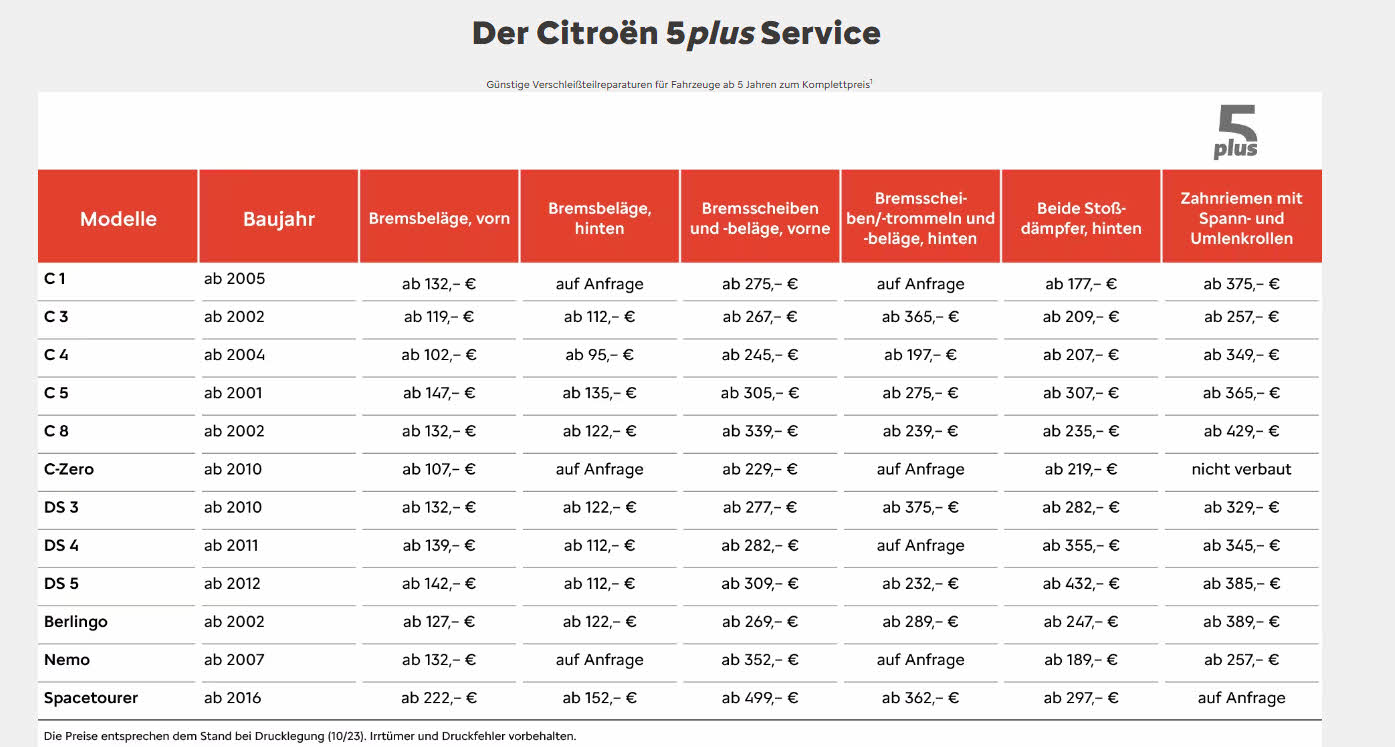 Dacia
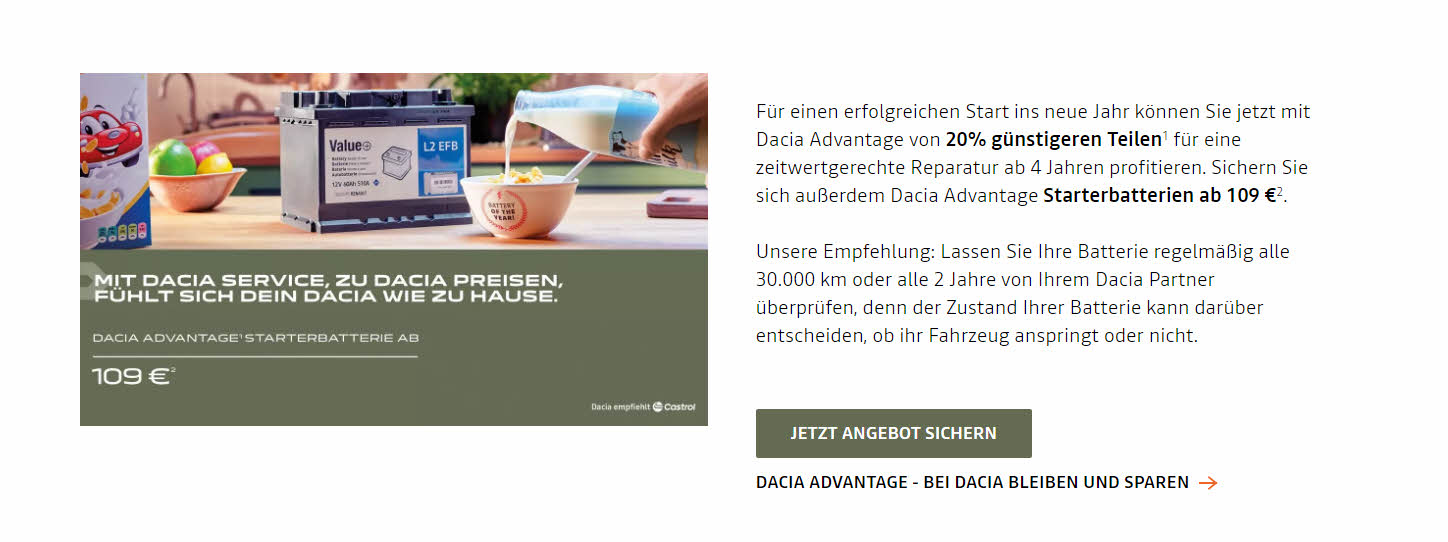 NEU
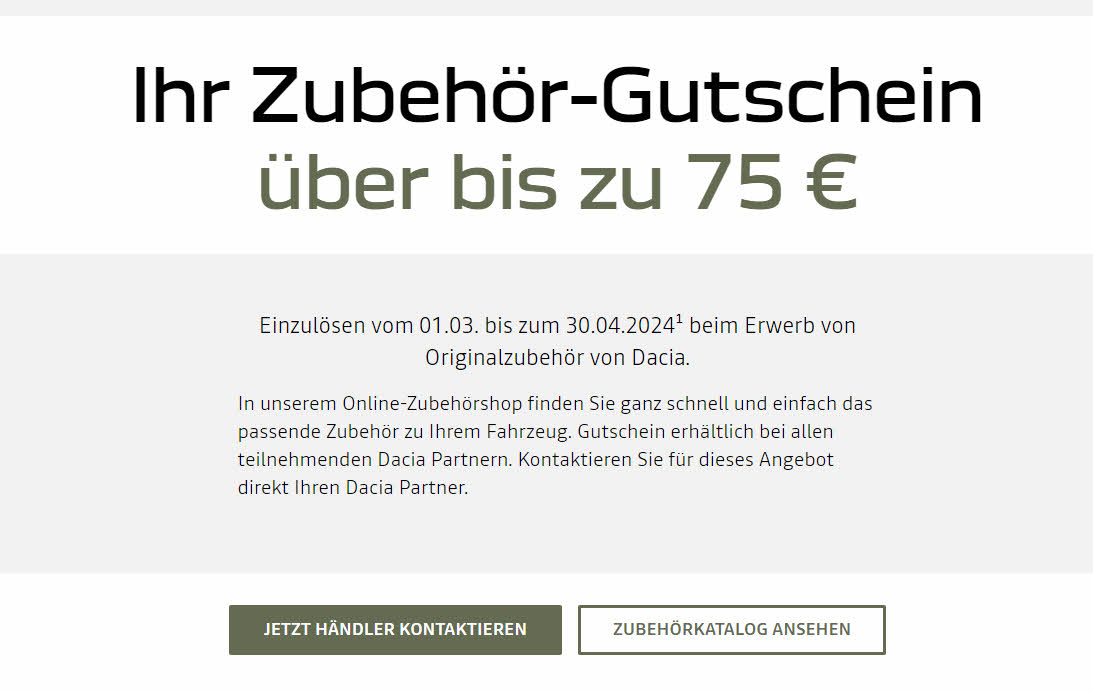 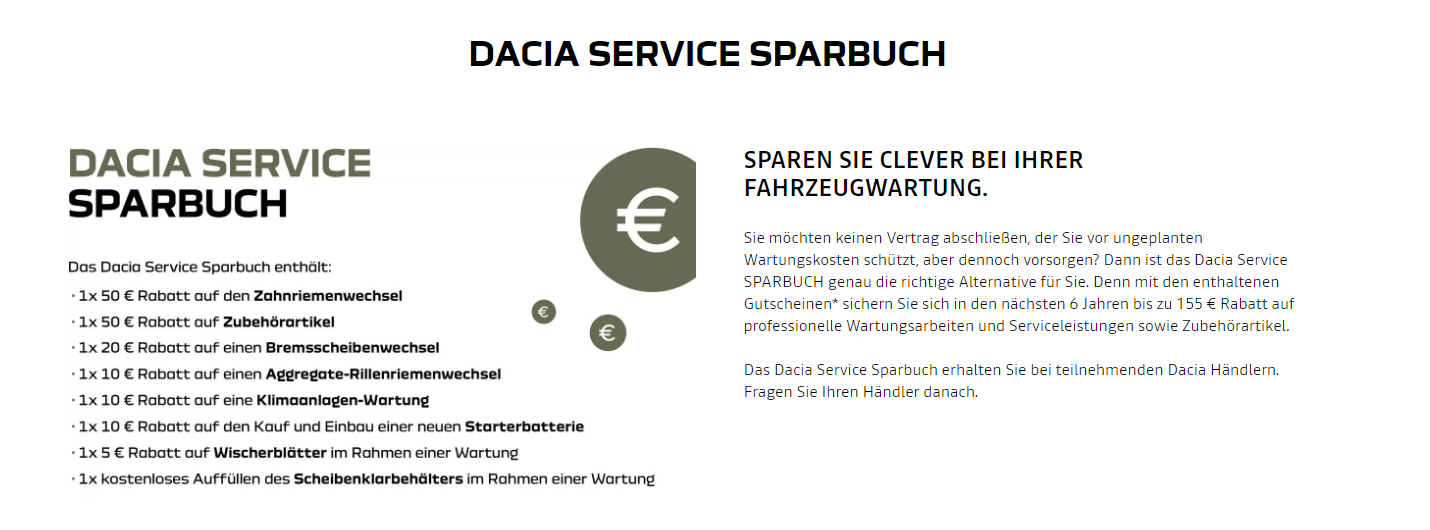 DS
NEU
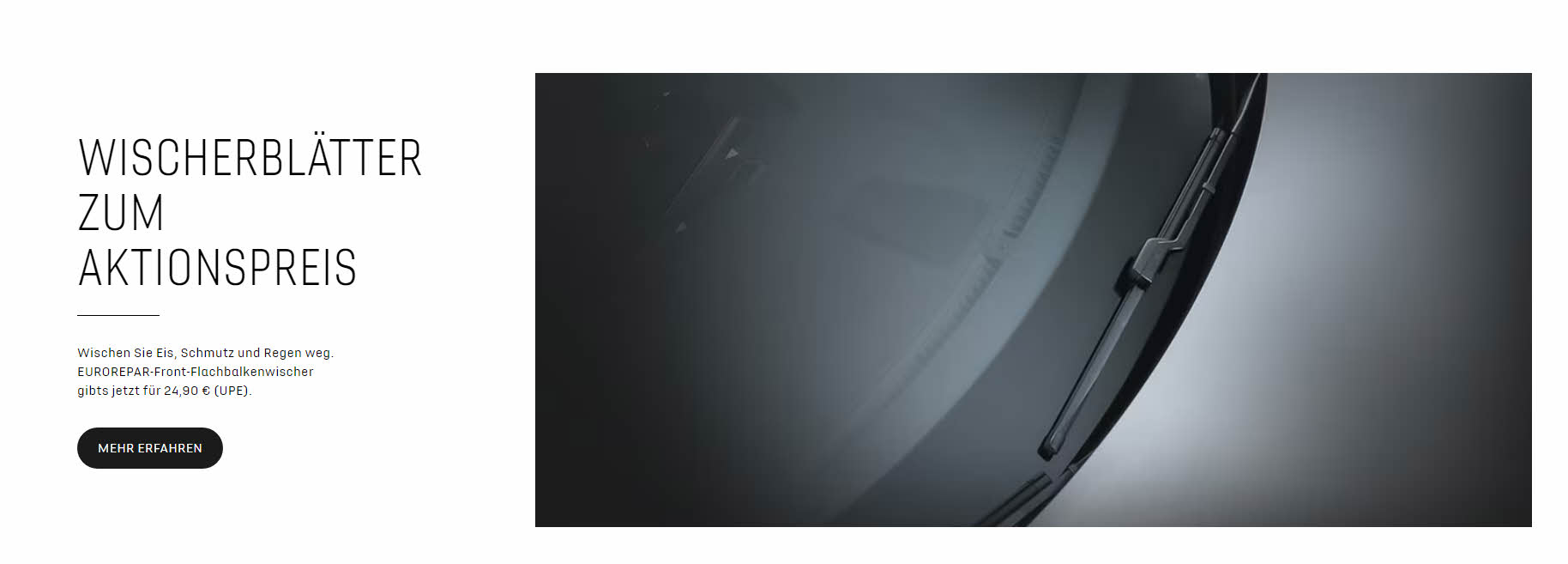 NEU
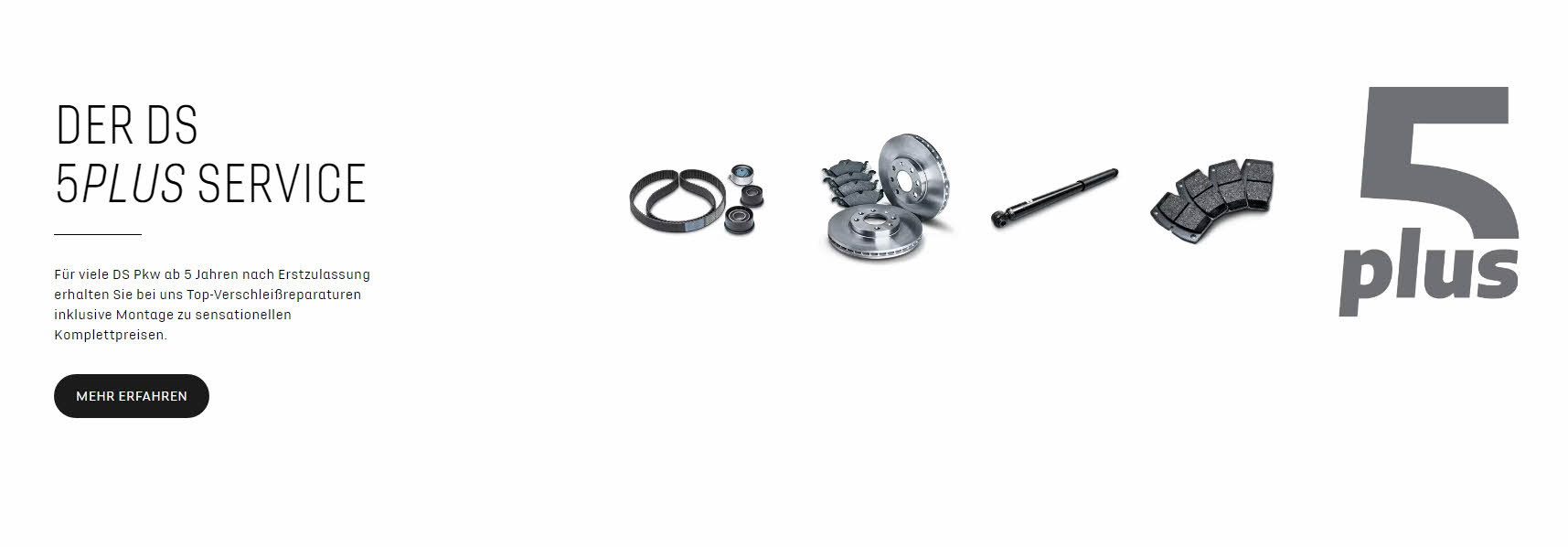 Fiat
NEU
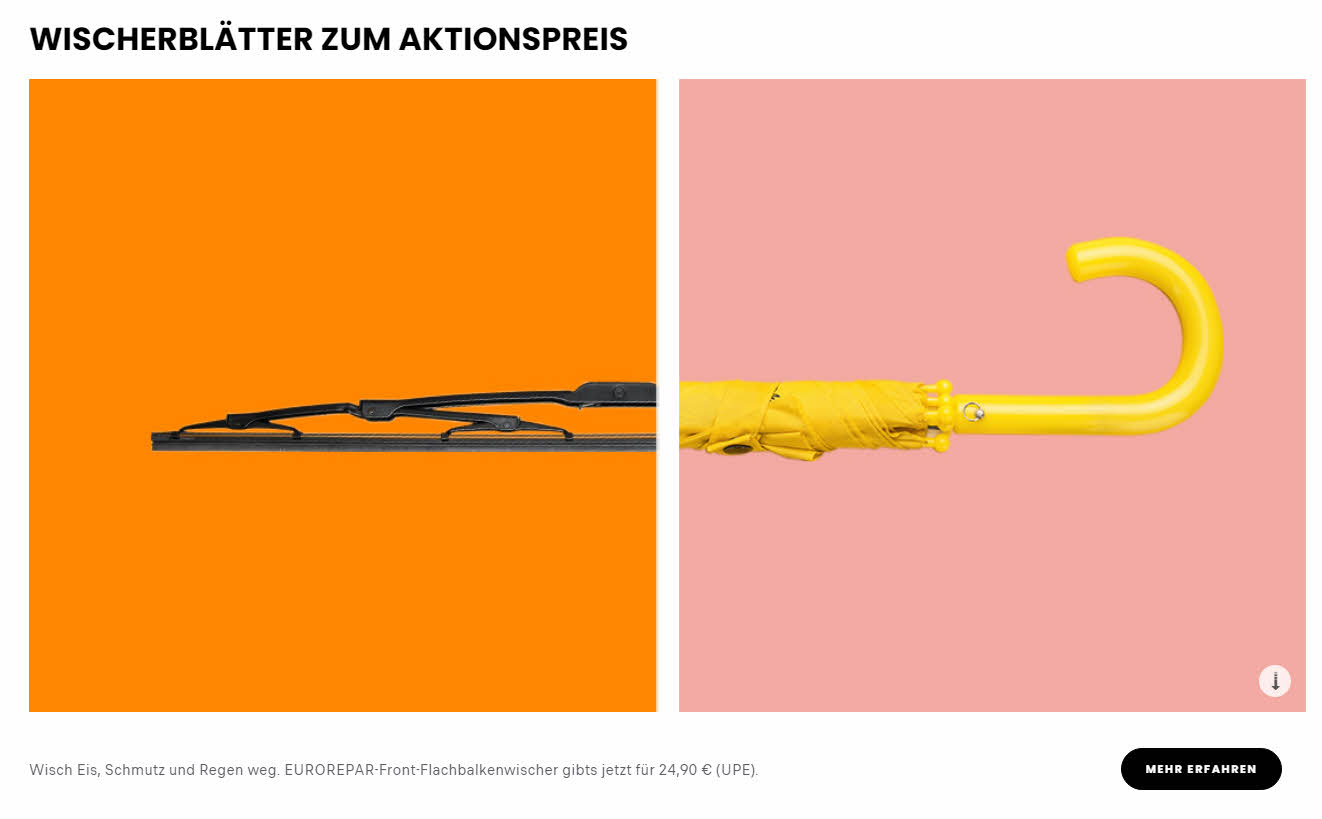 NEU
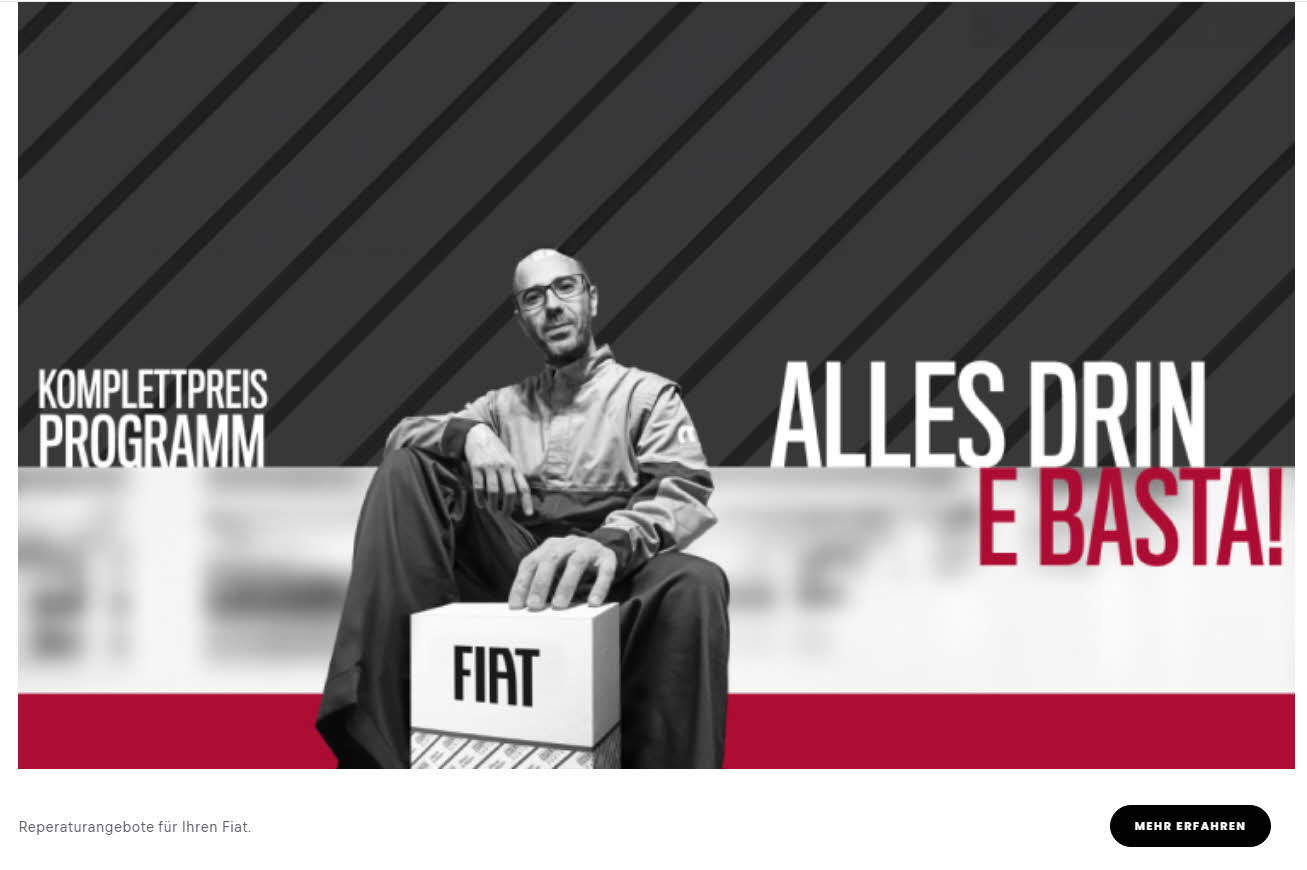 Ford
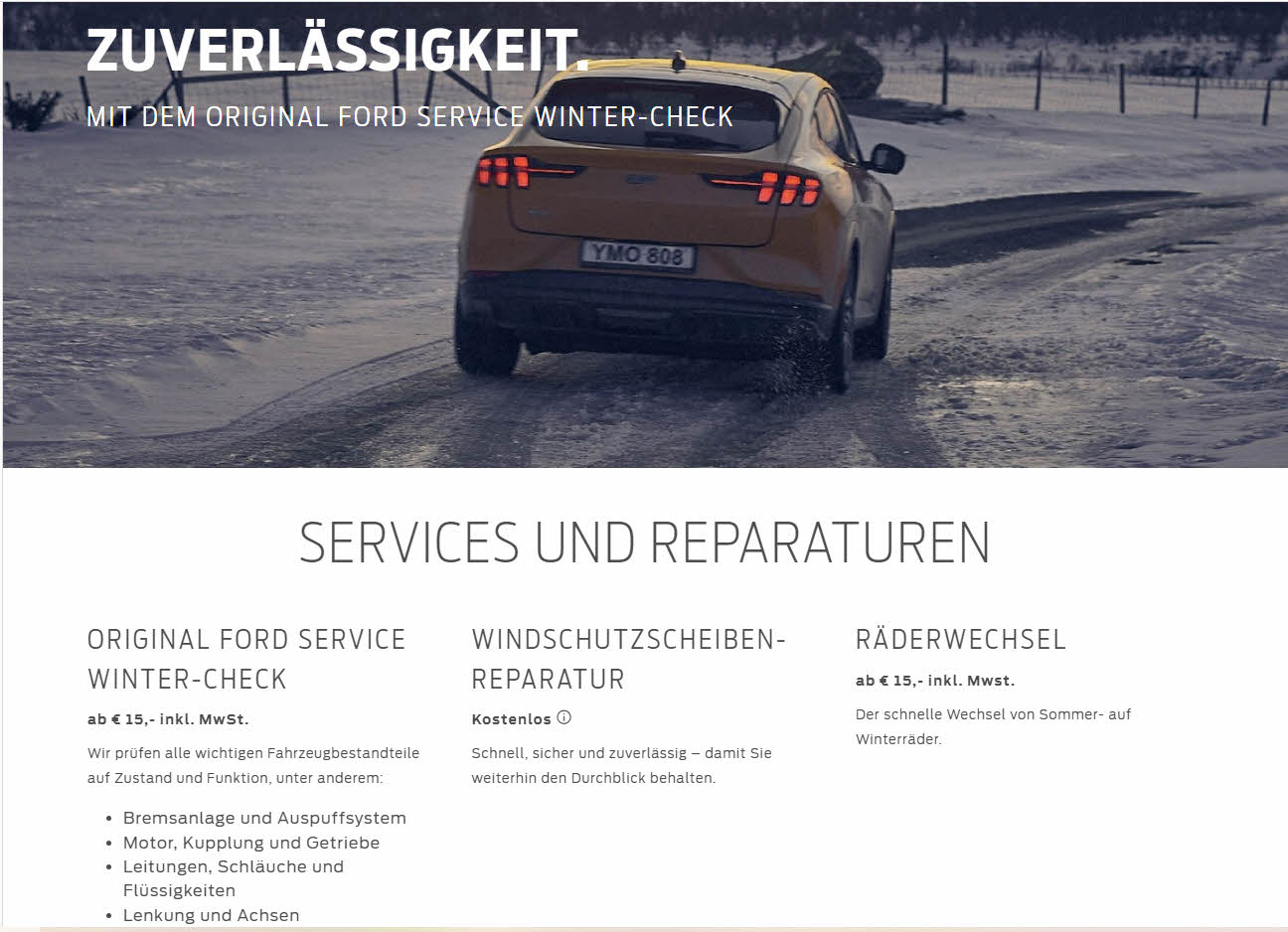 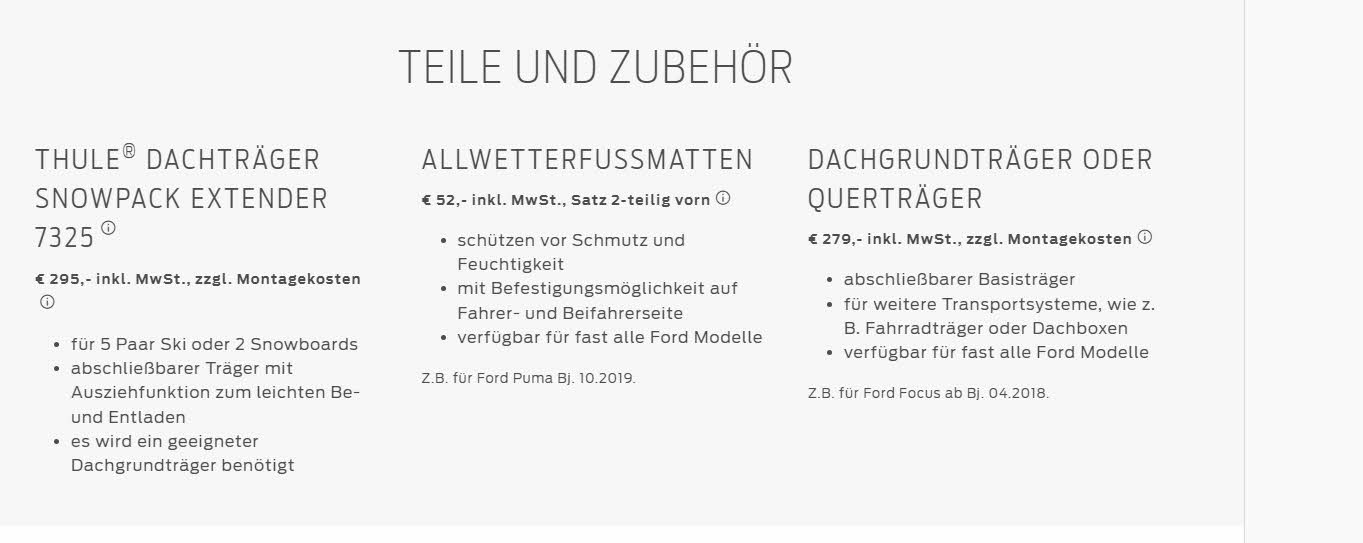 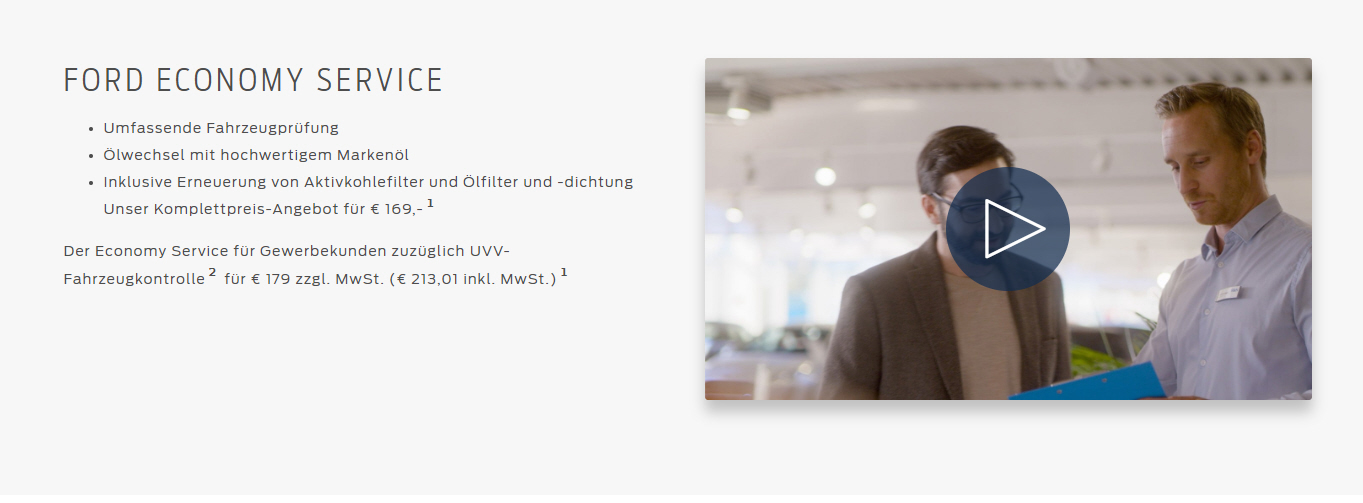 Hyundai
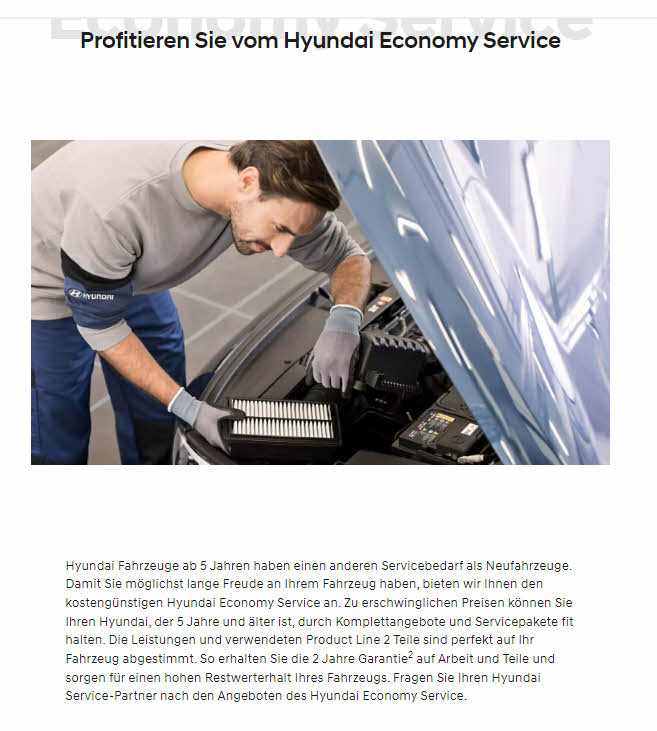 Jaguar
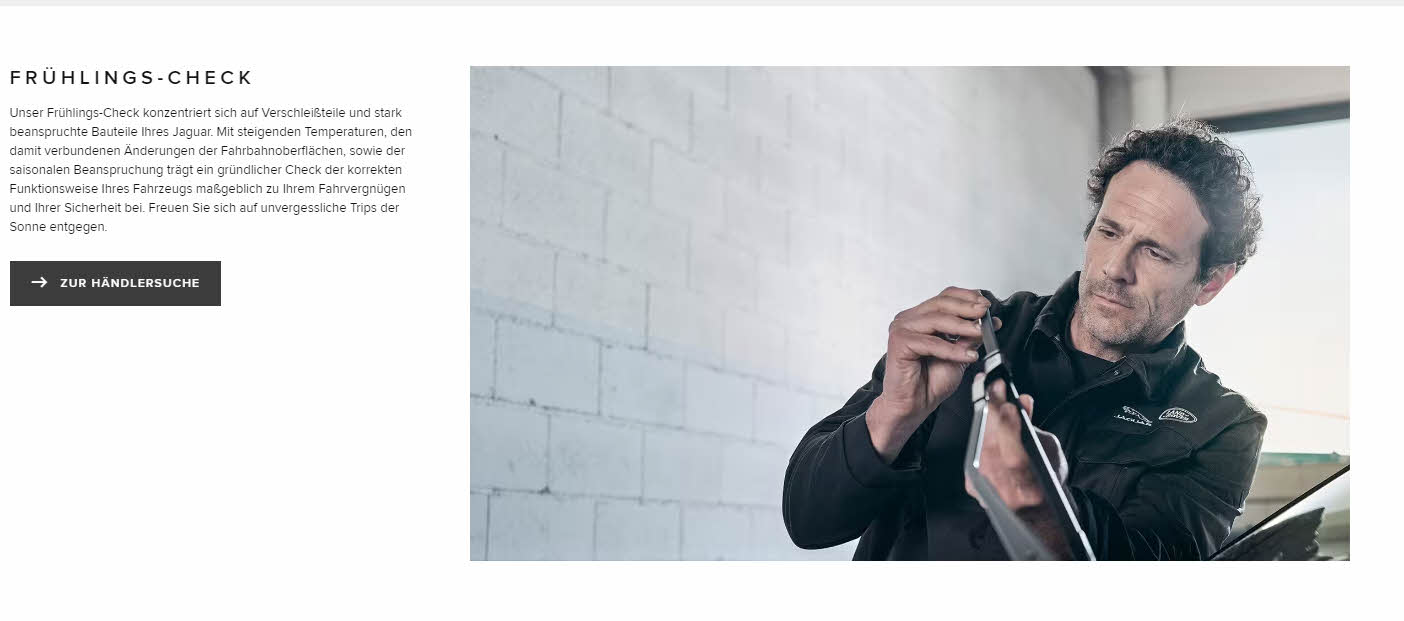 Jeep
NEU
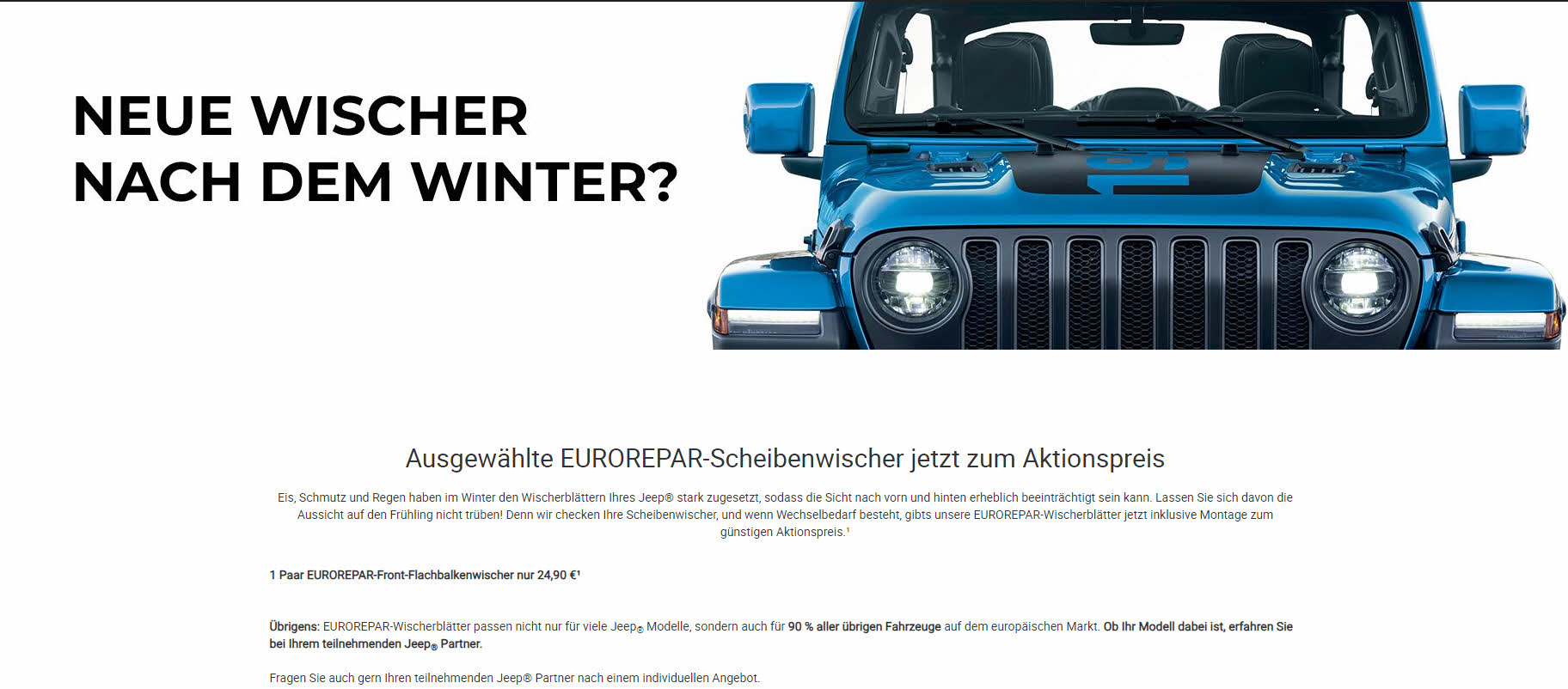 NEU
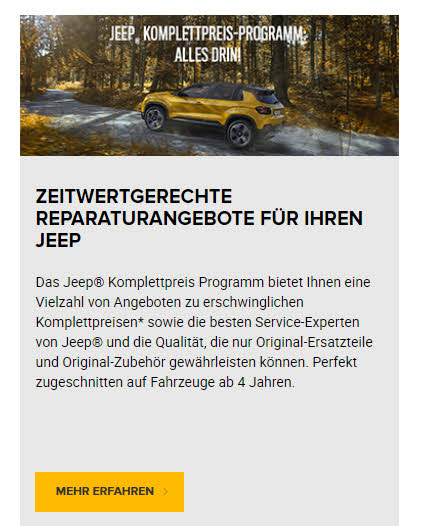 Kia
NEU
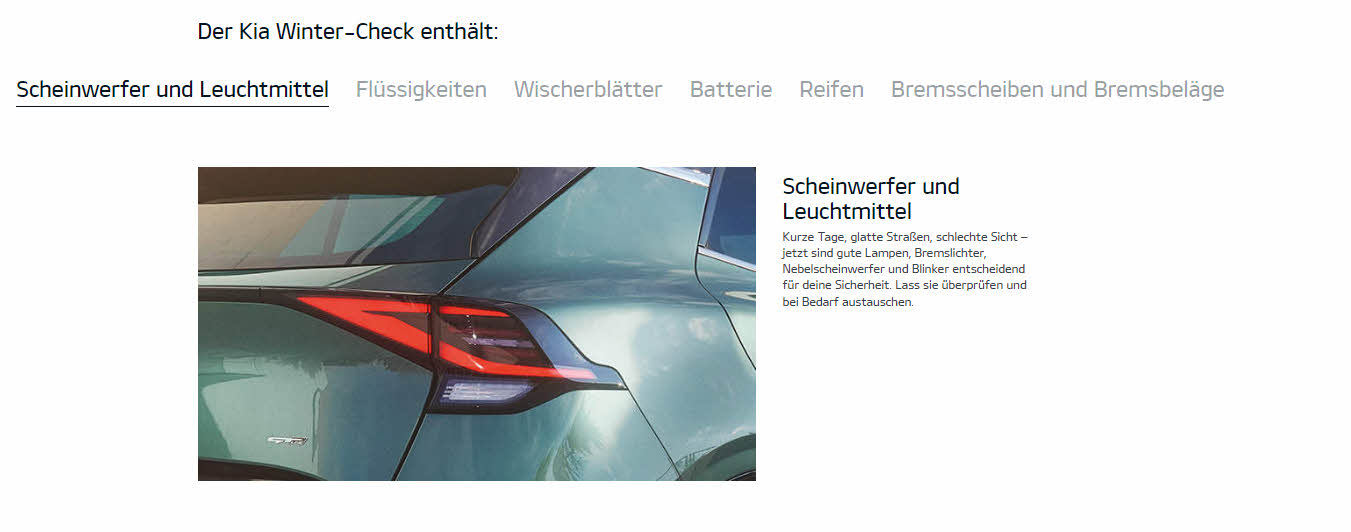 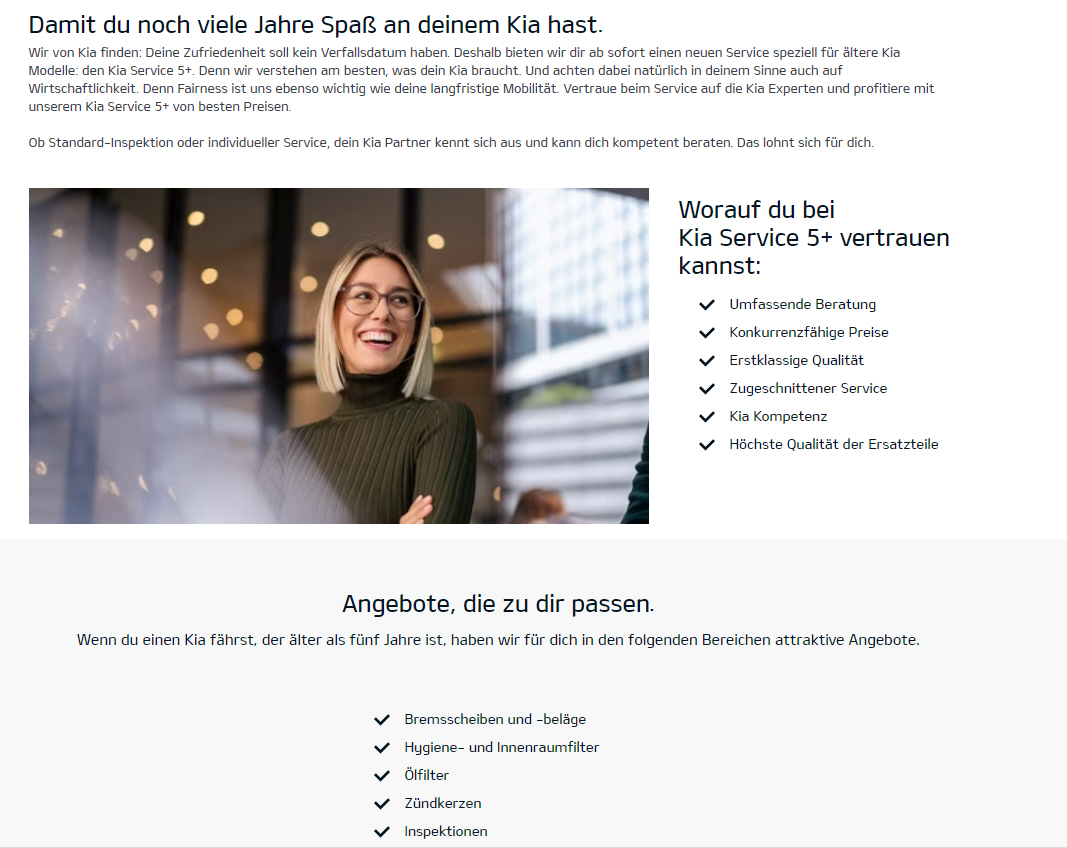 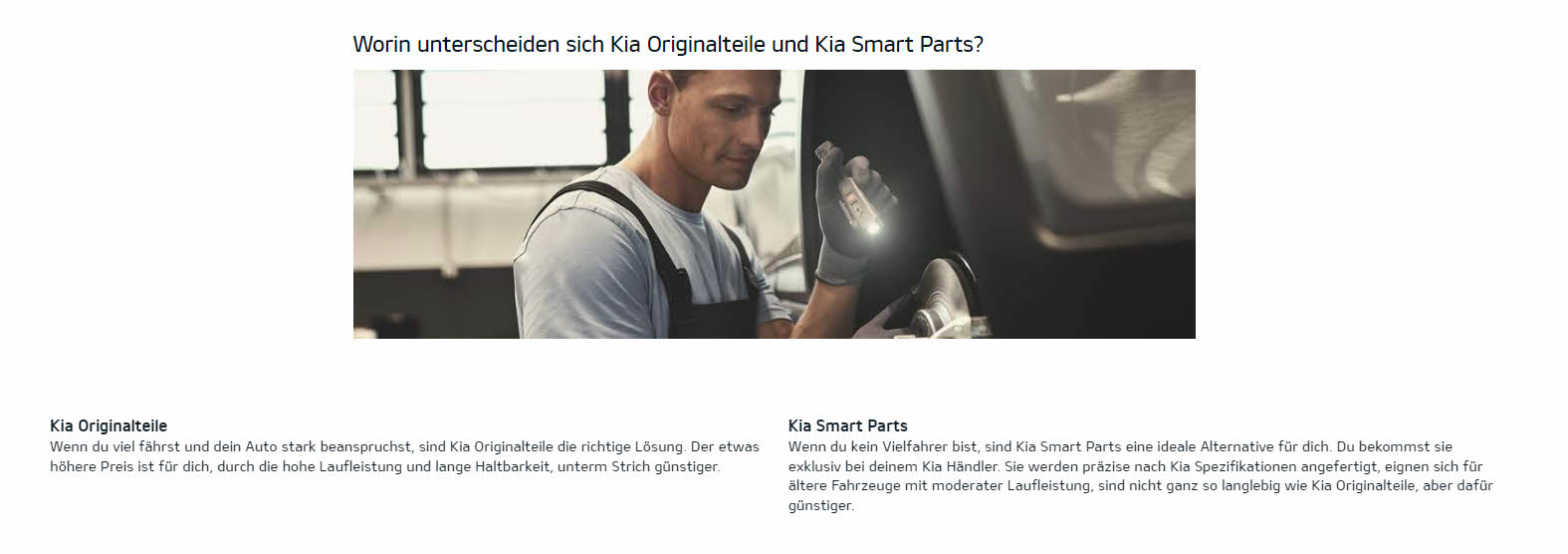 Mercedes
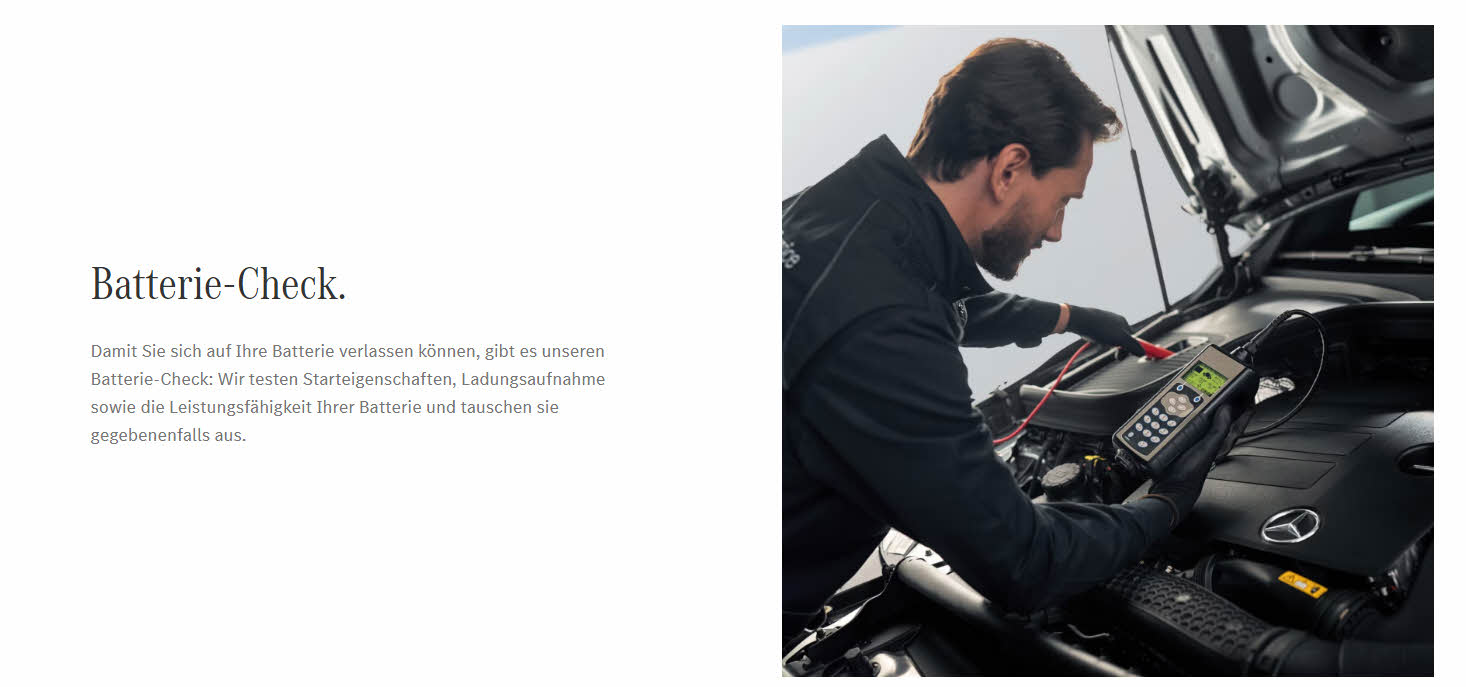 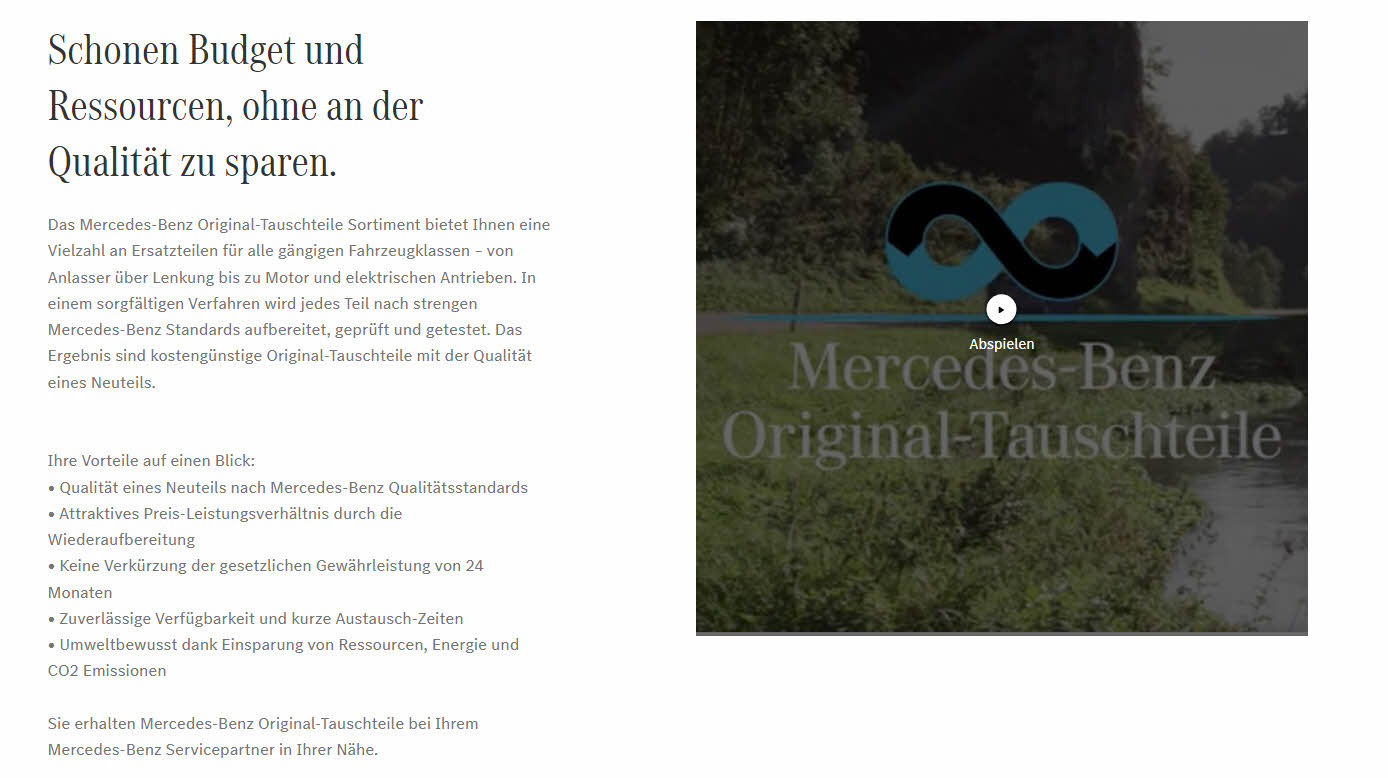 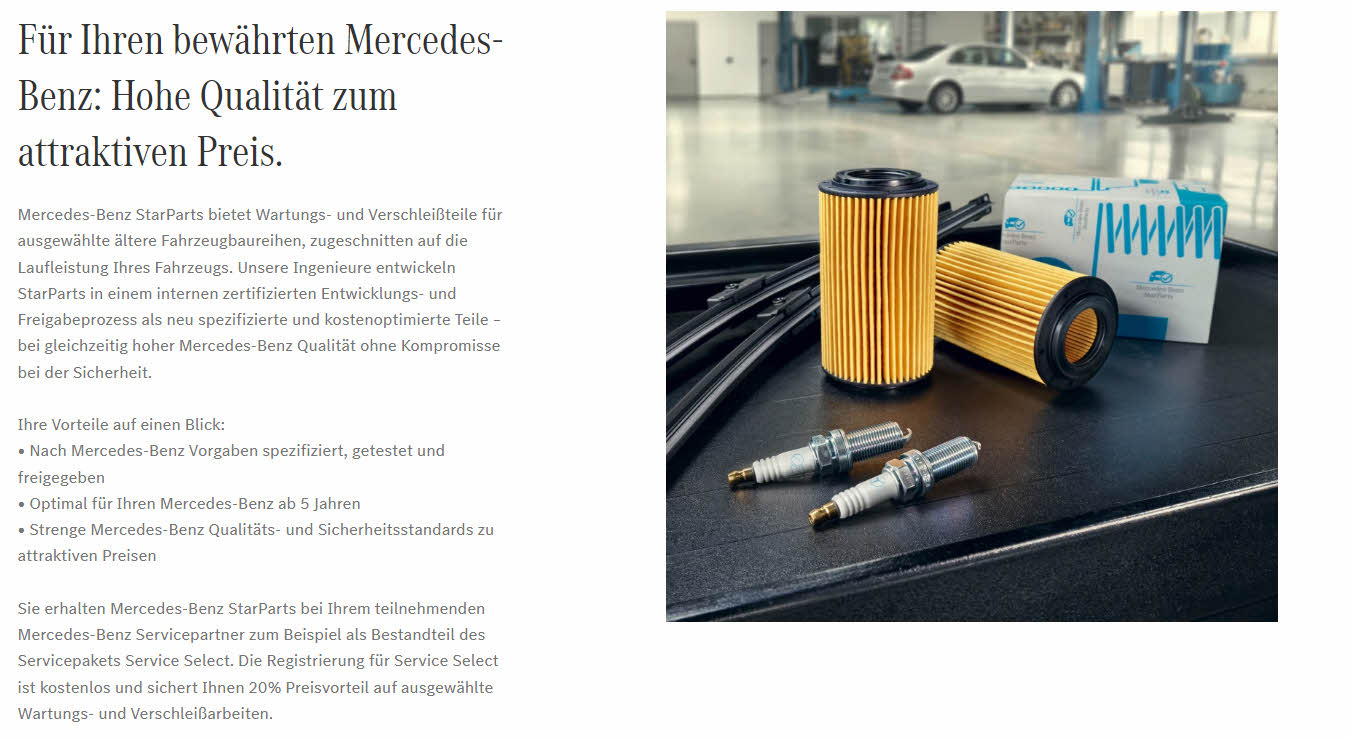 Mini
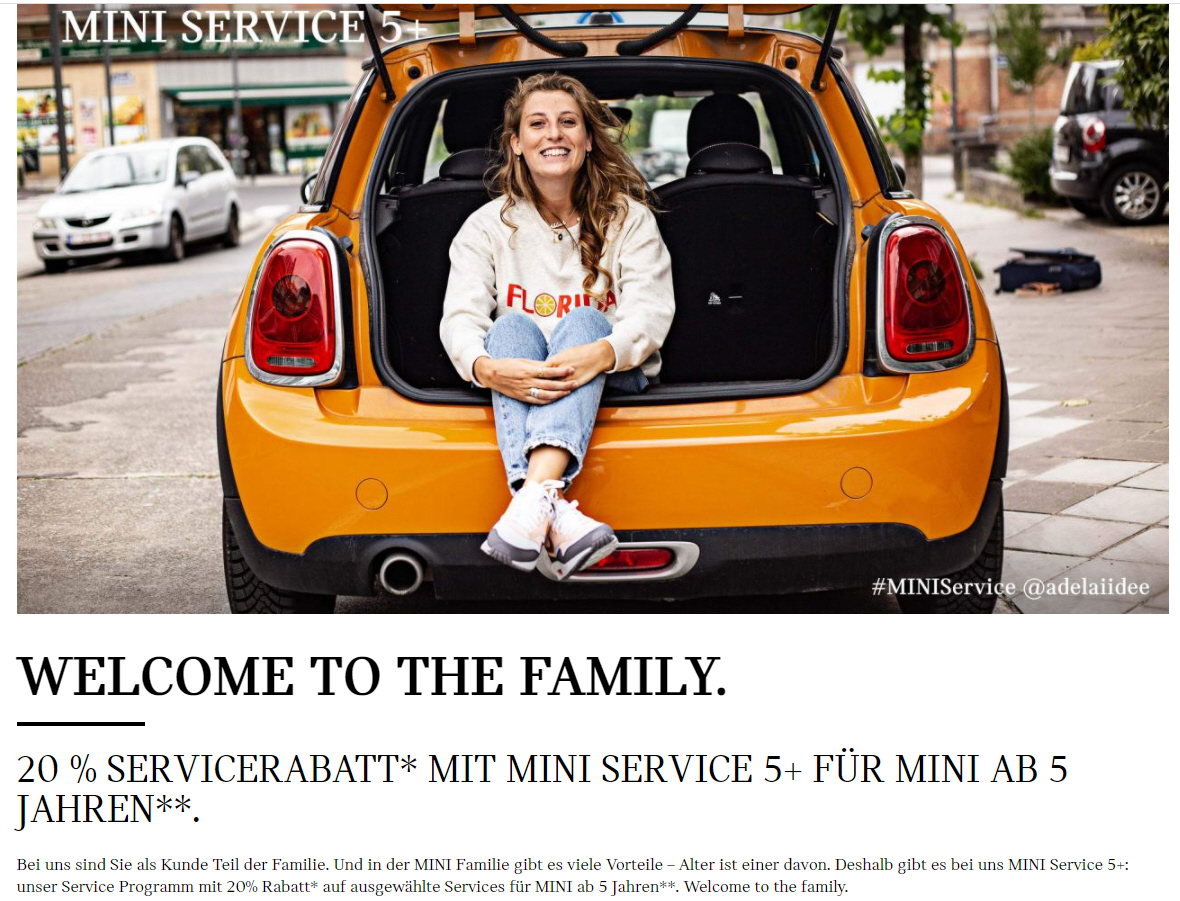 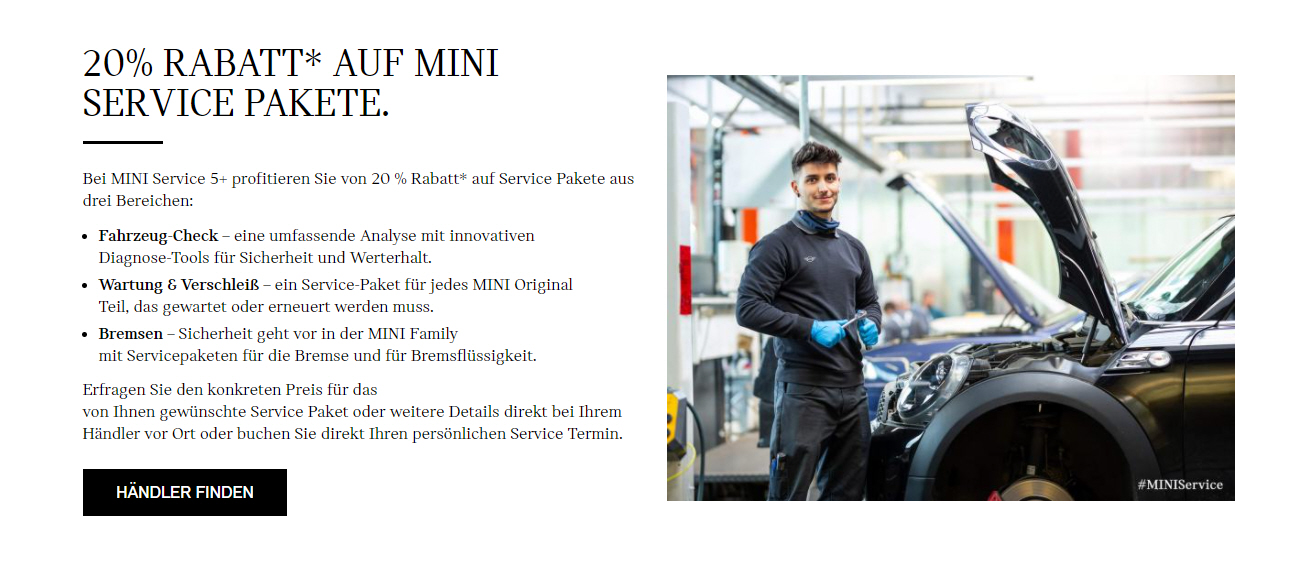 Mitsubishi
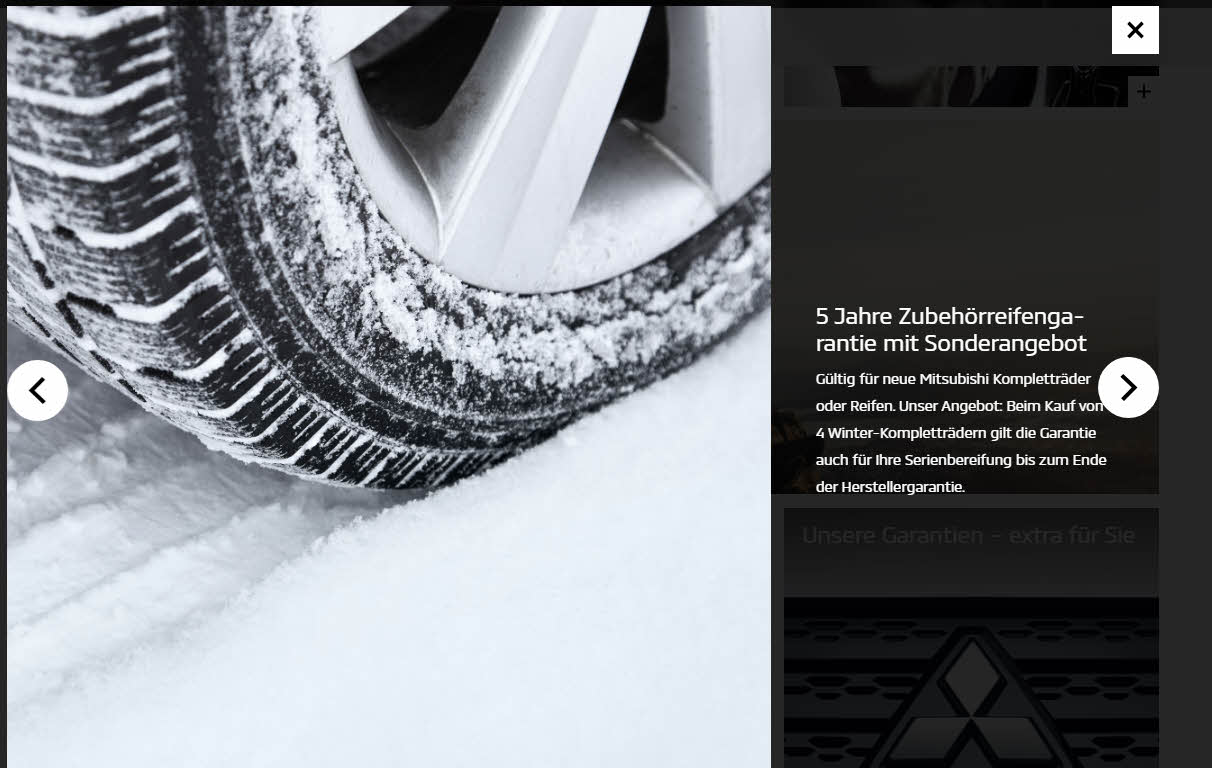 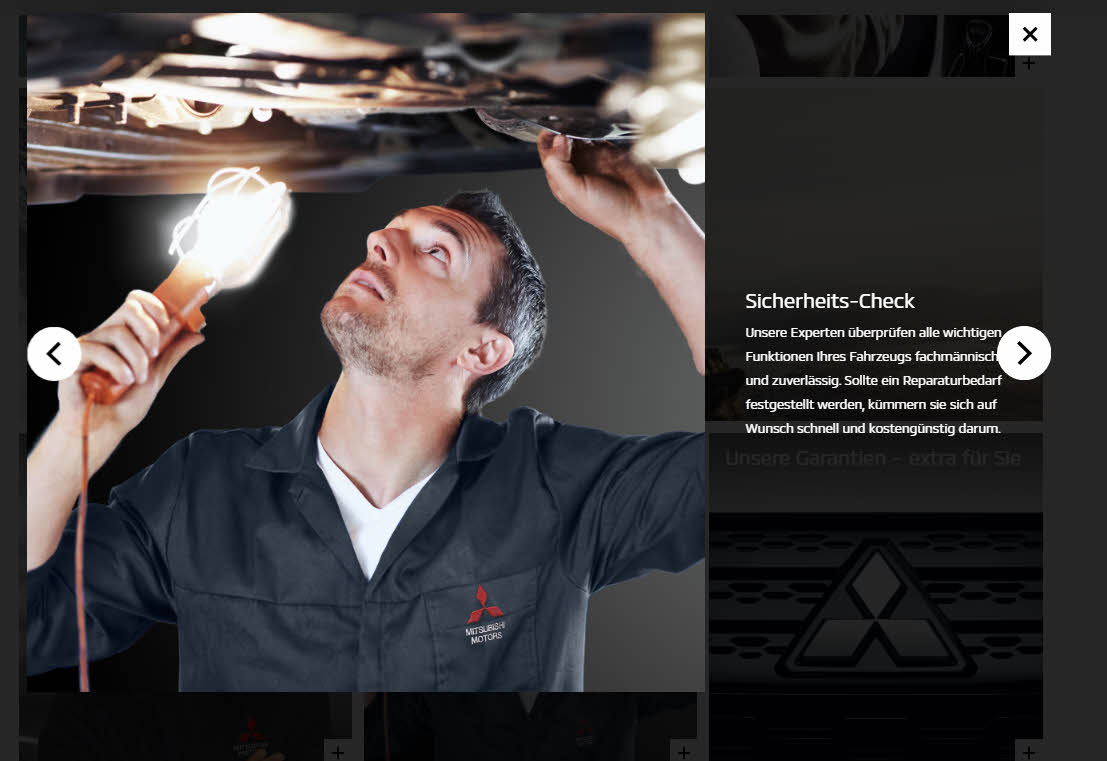 Nissan
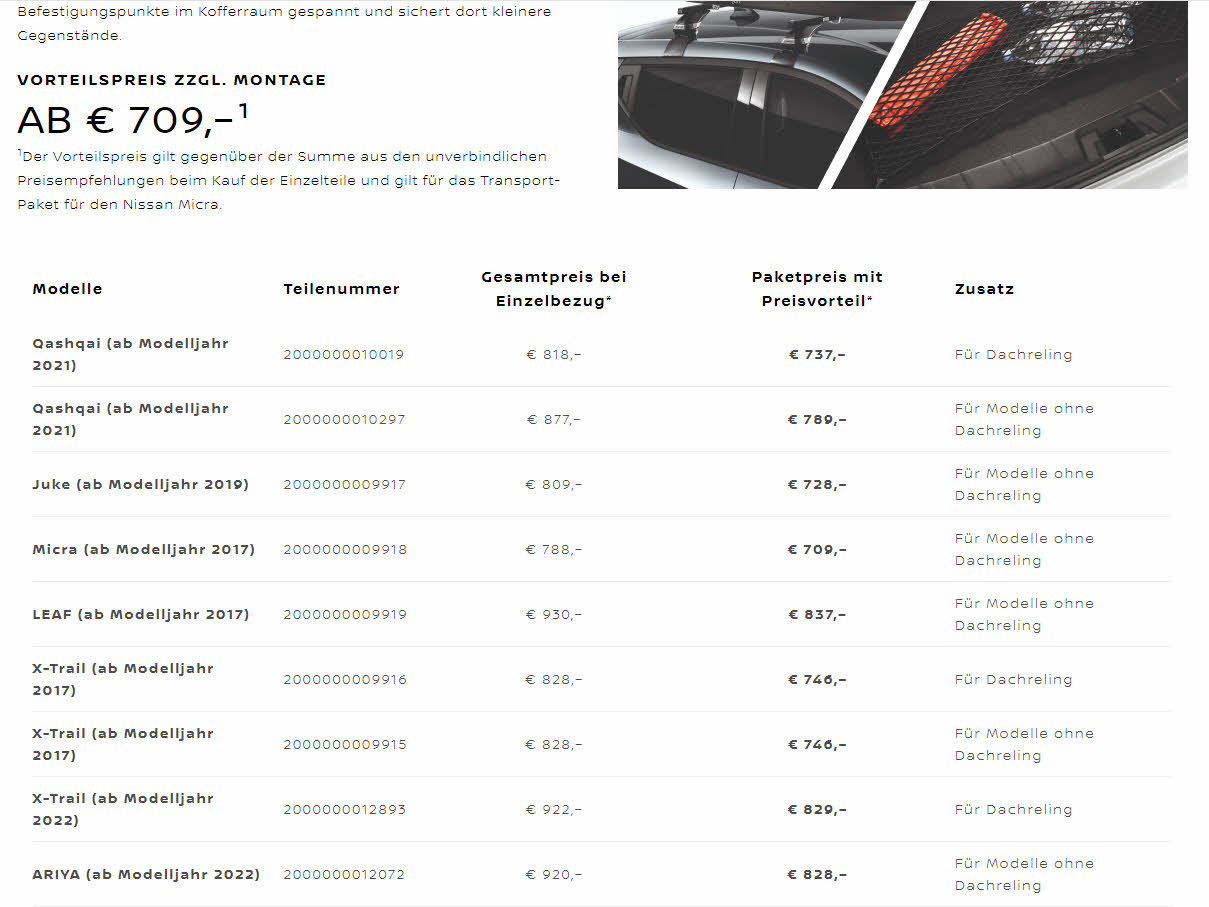 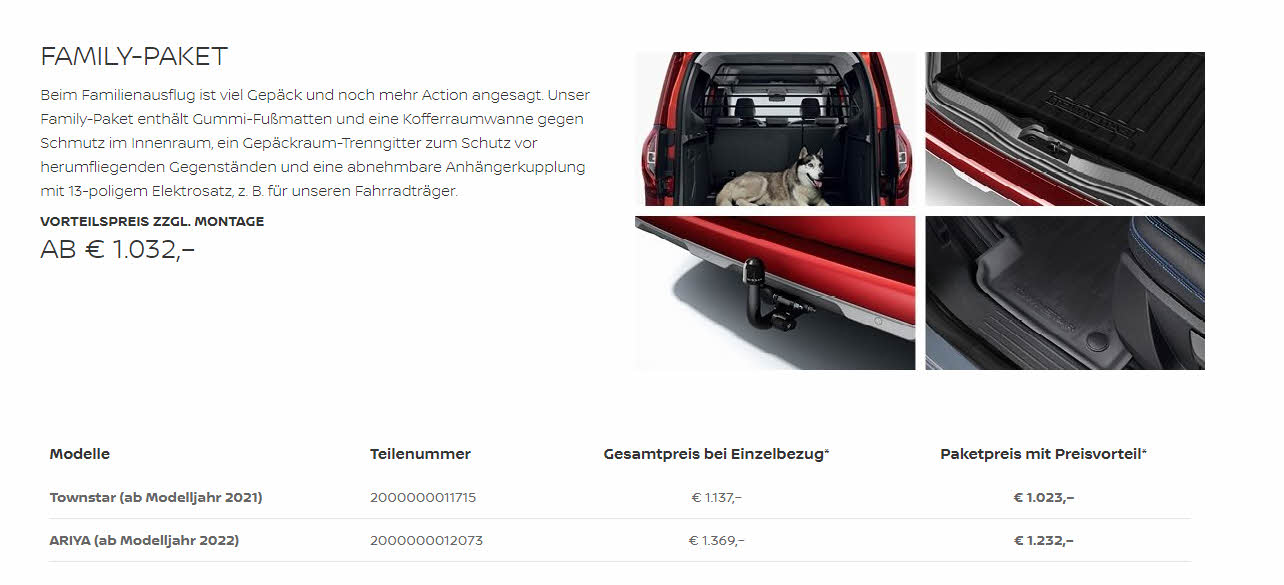 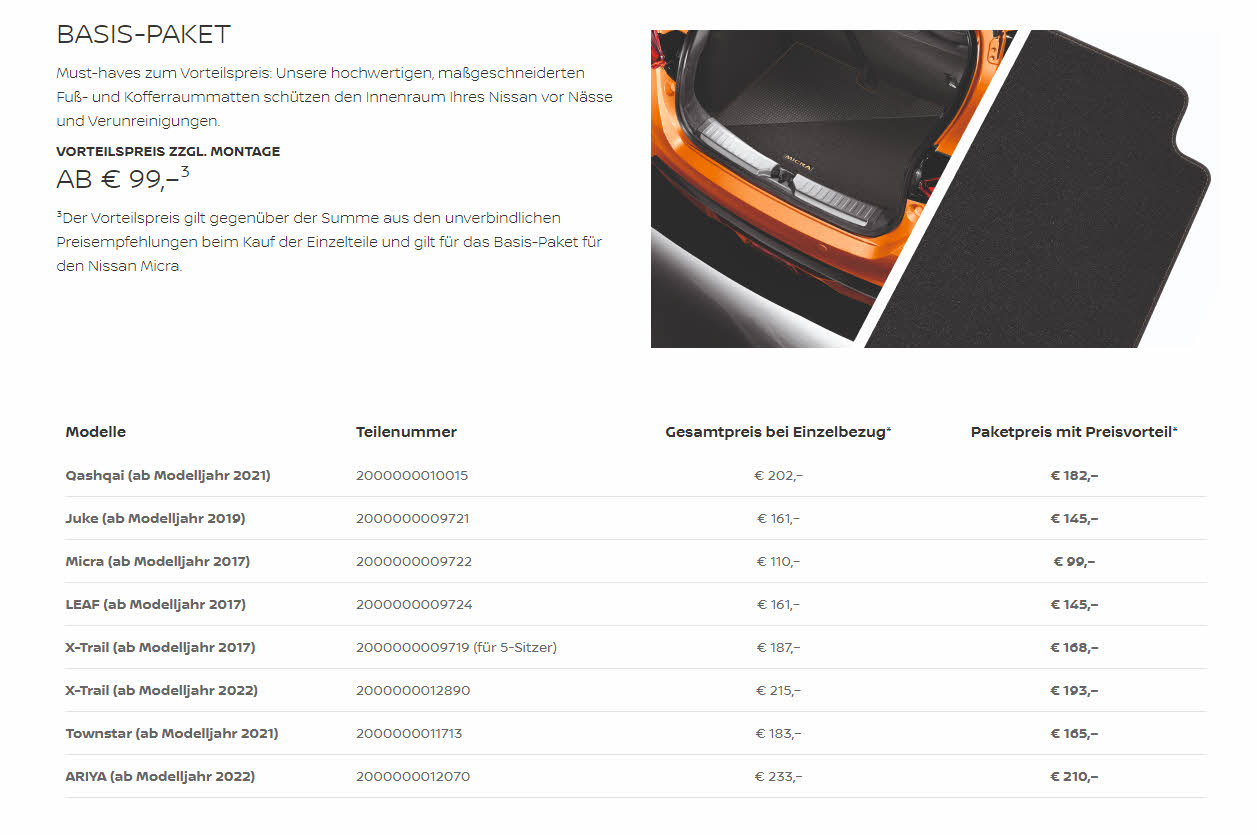 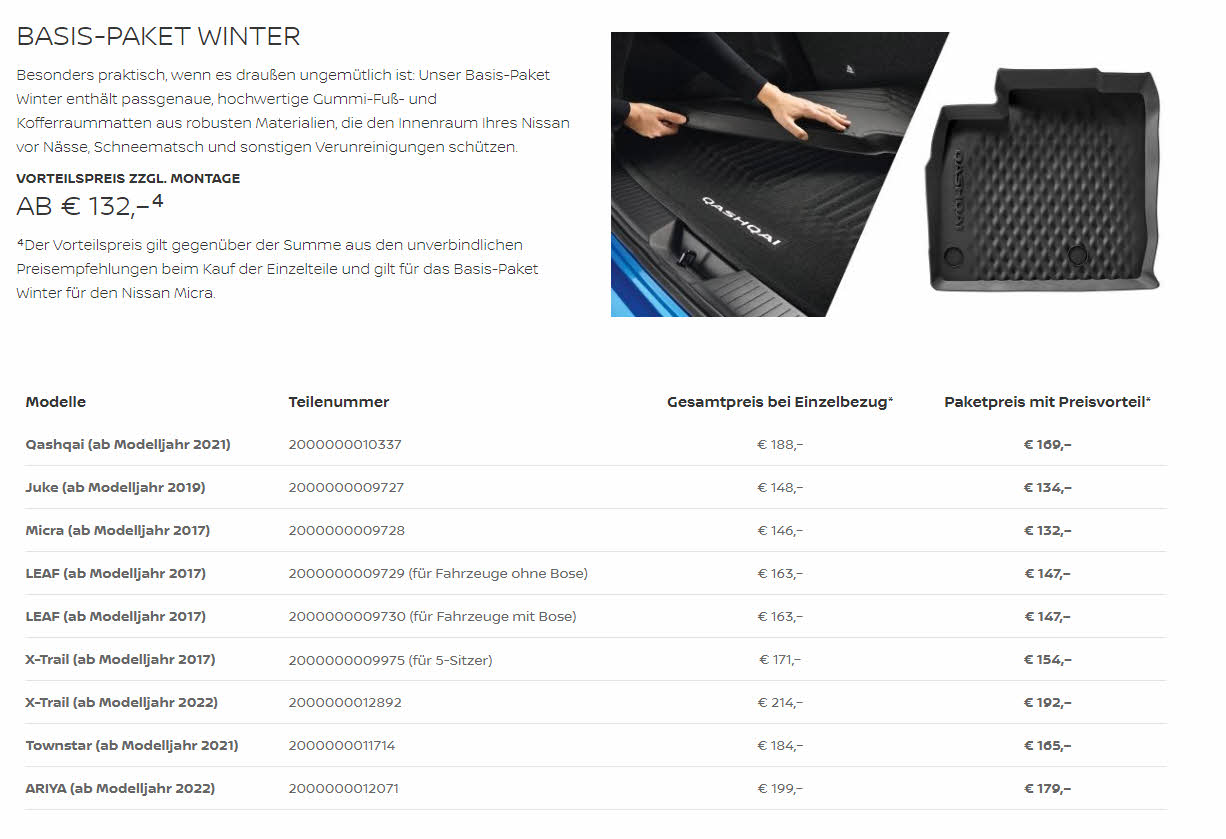 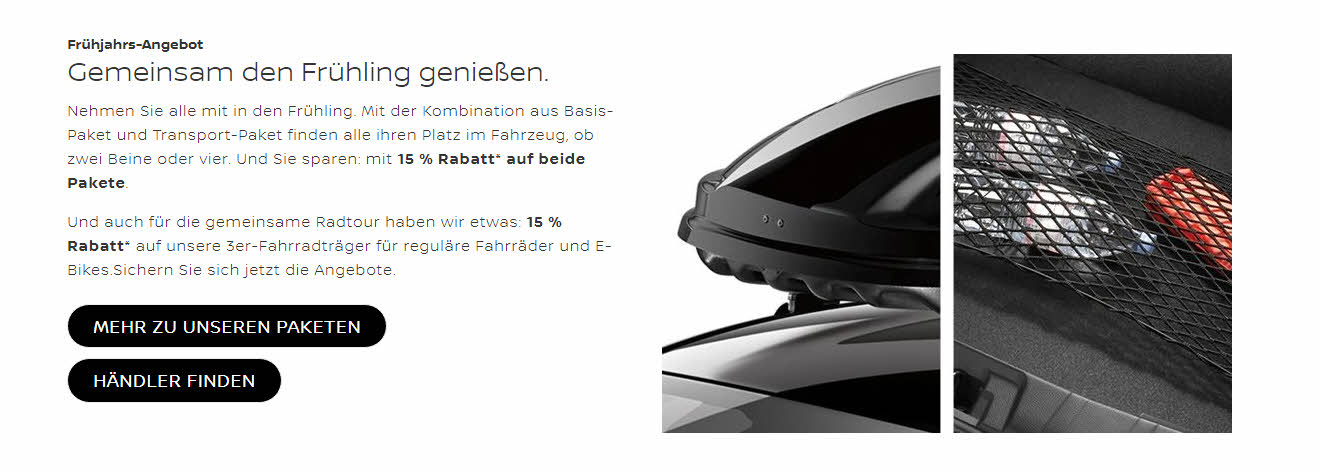 NEU
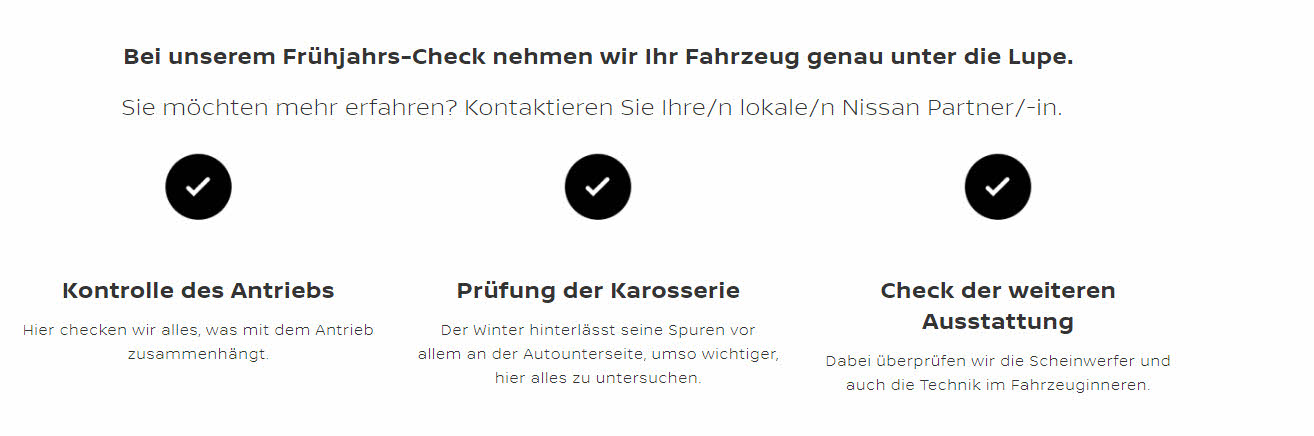 Opel
NEU
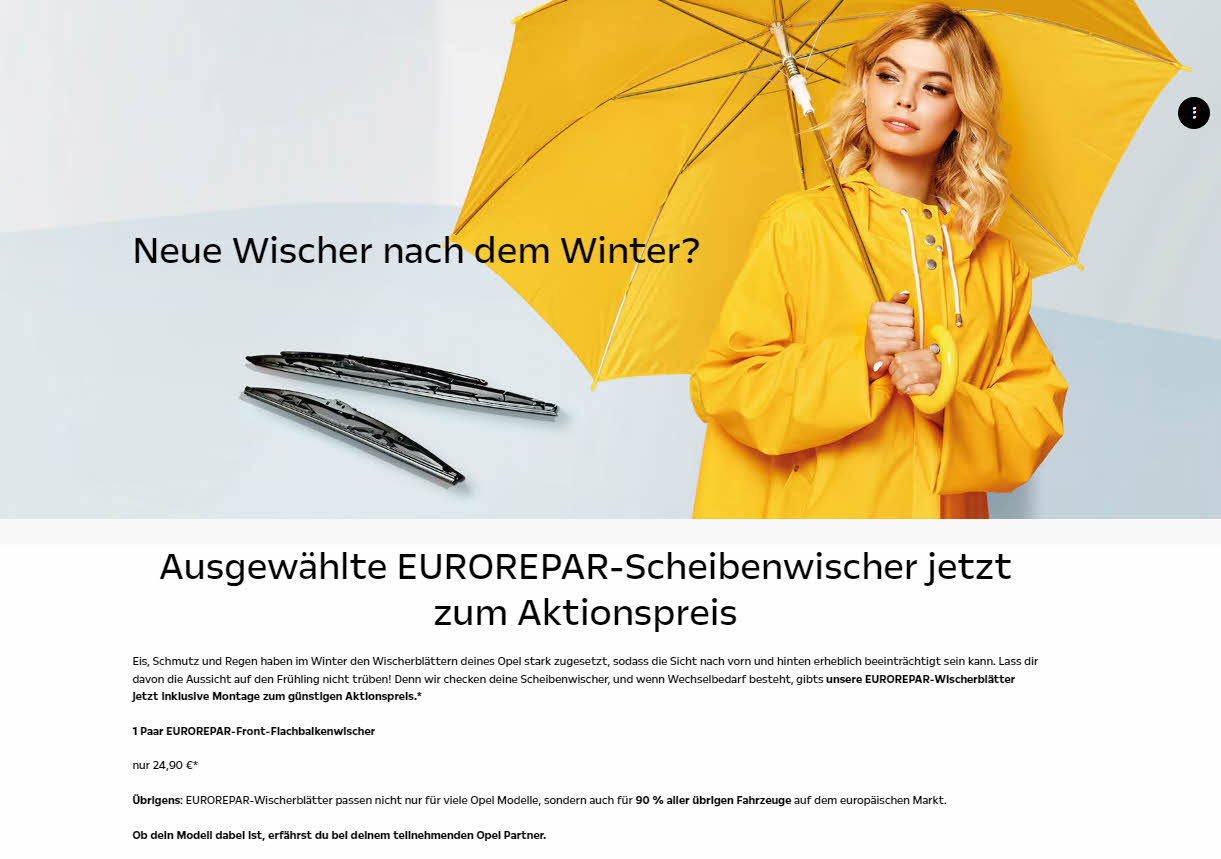 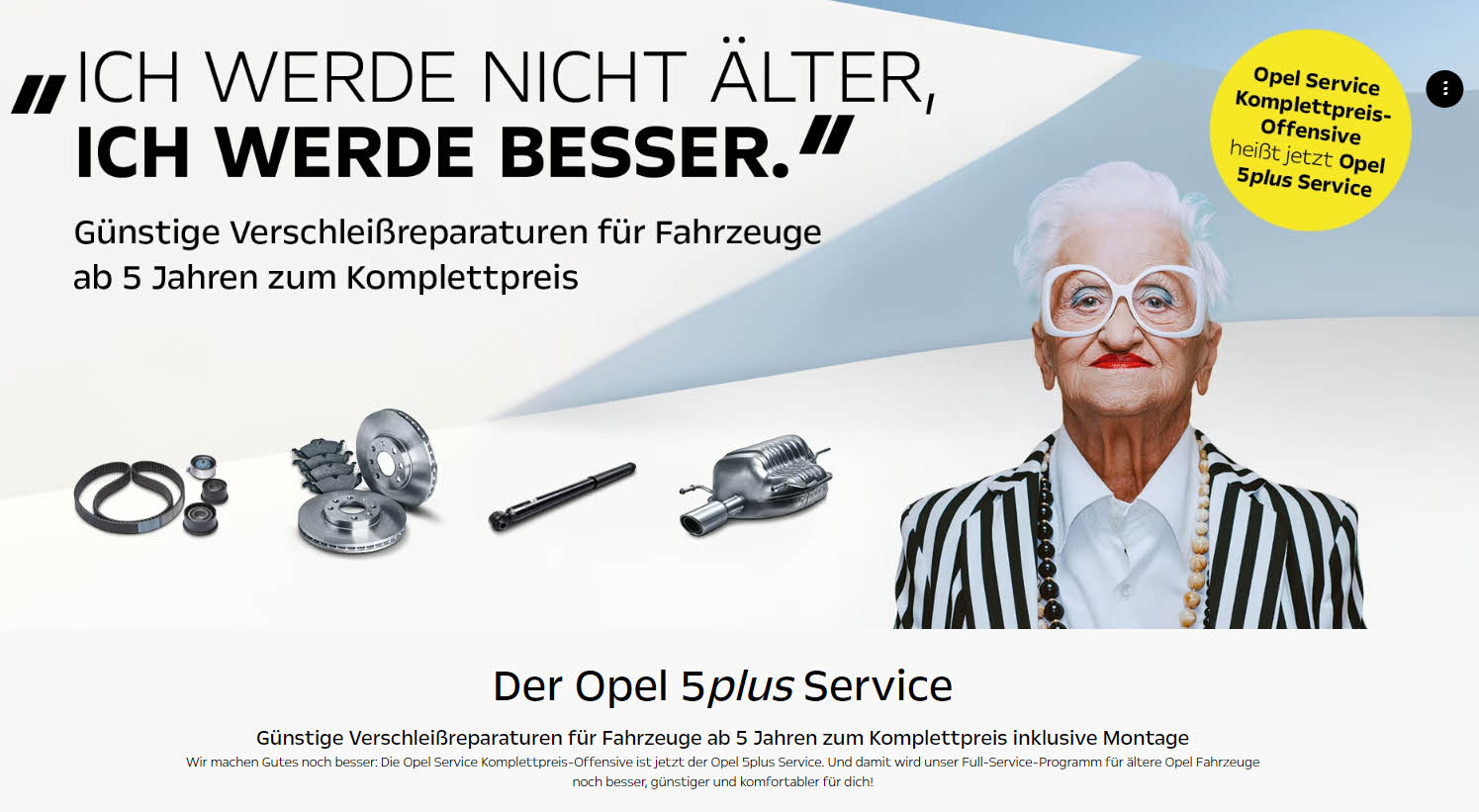 Peugeot
NEU
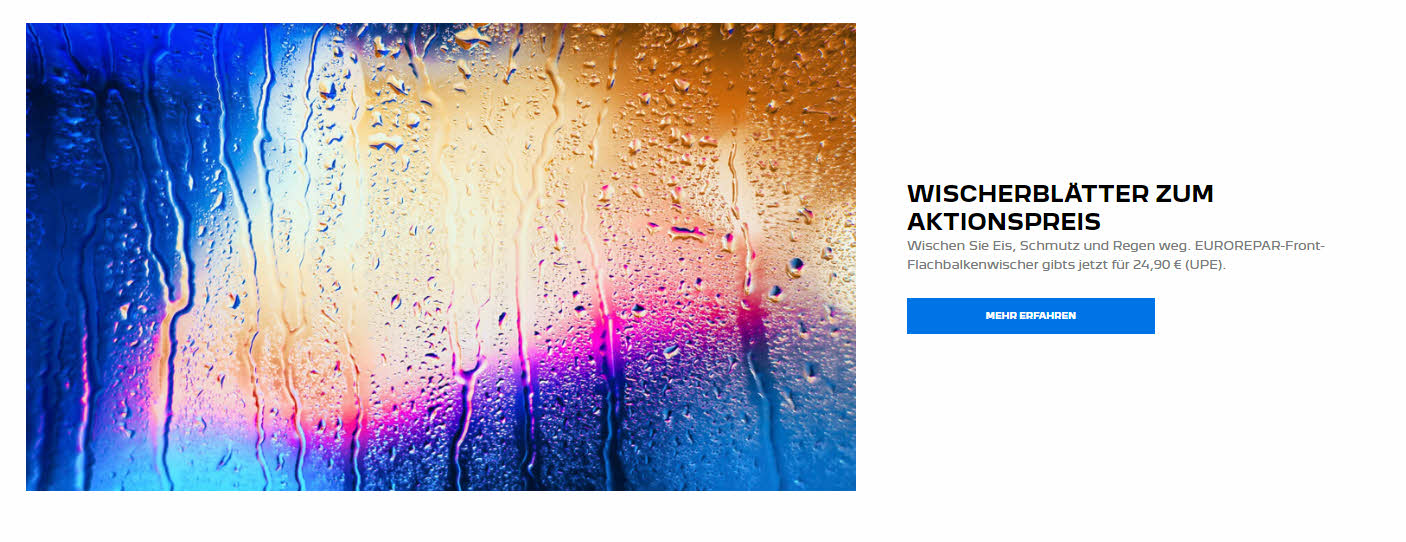 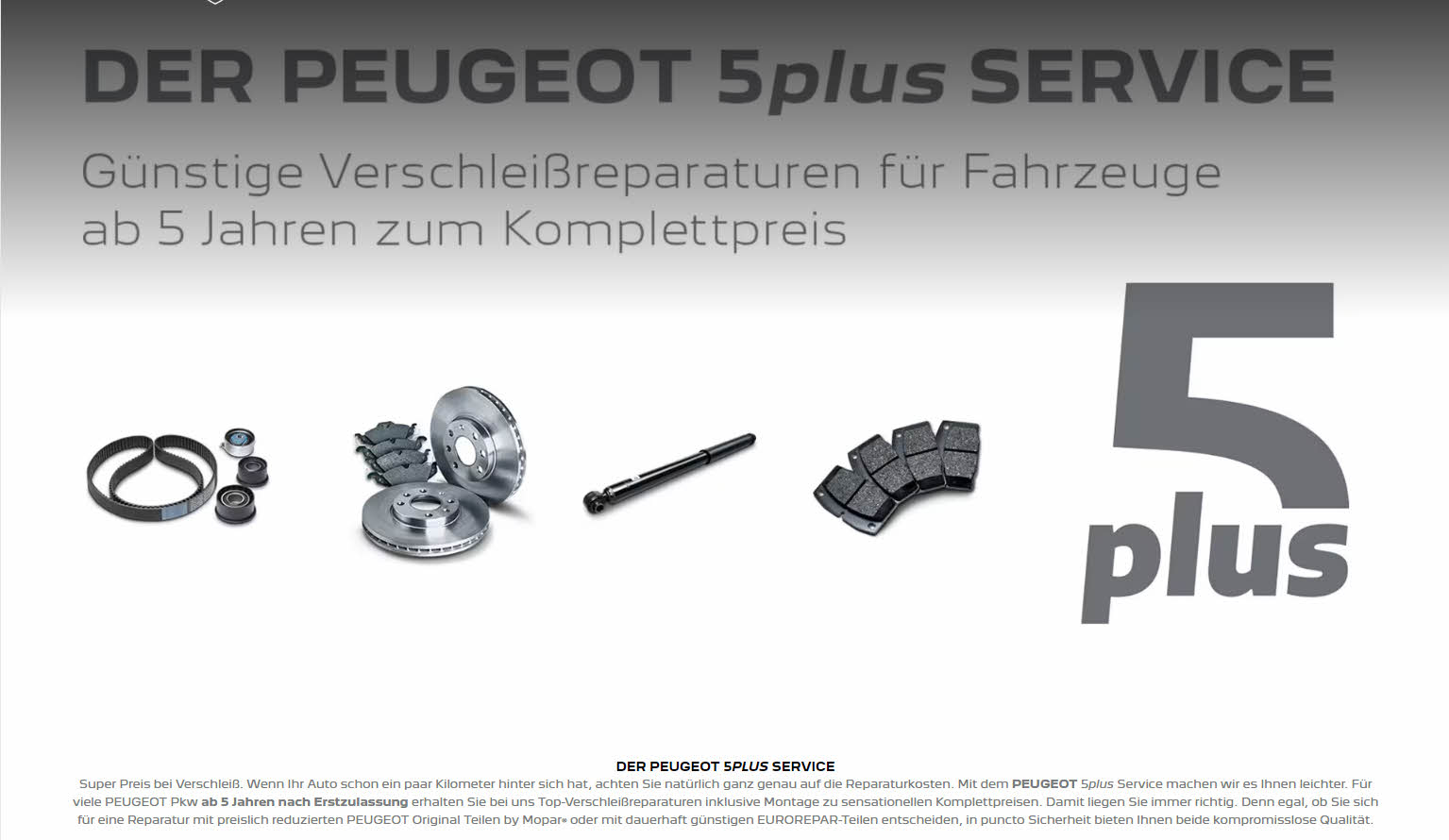 Renault
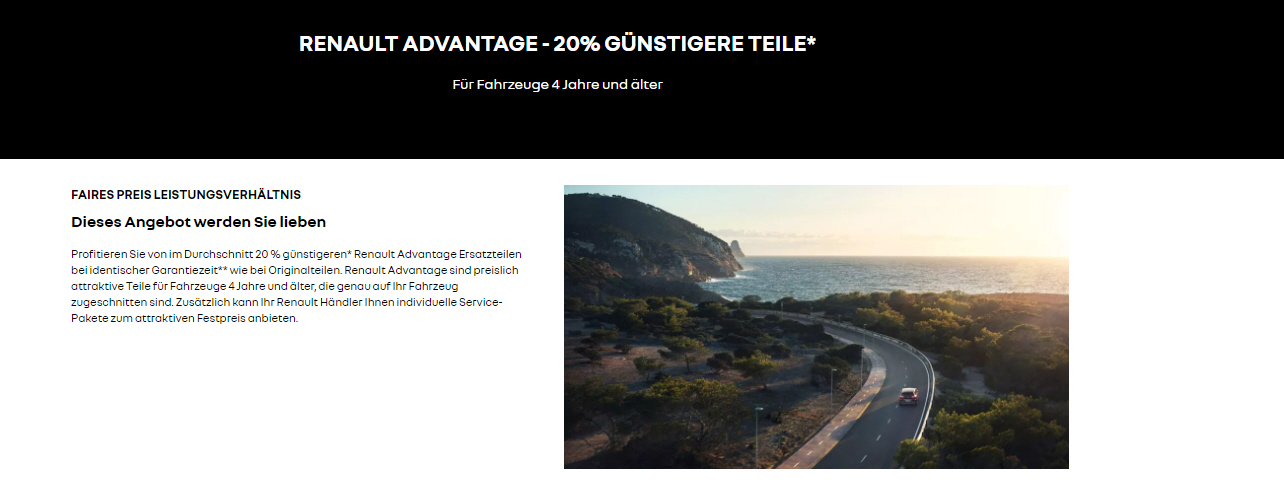 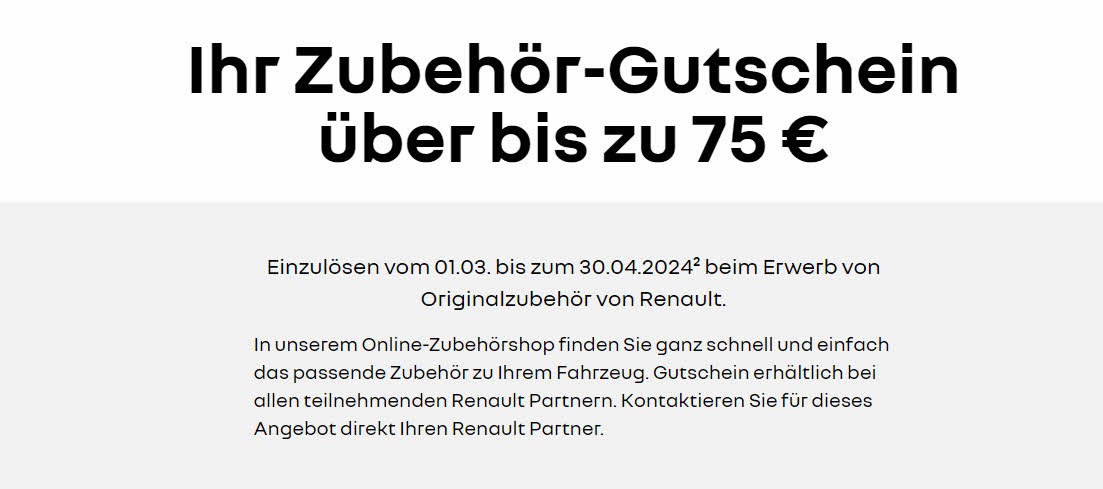 Seat
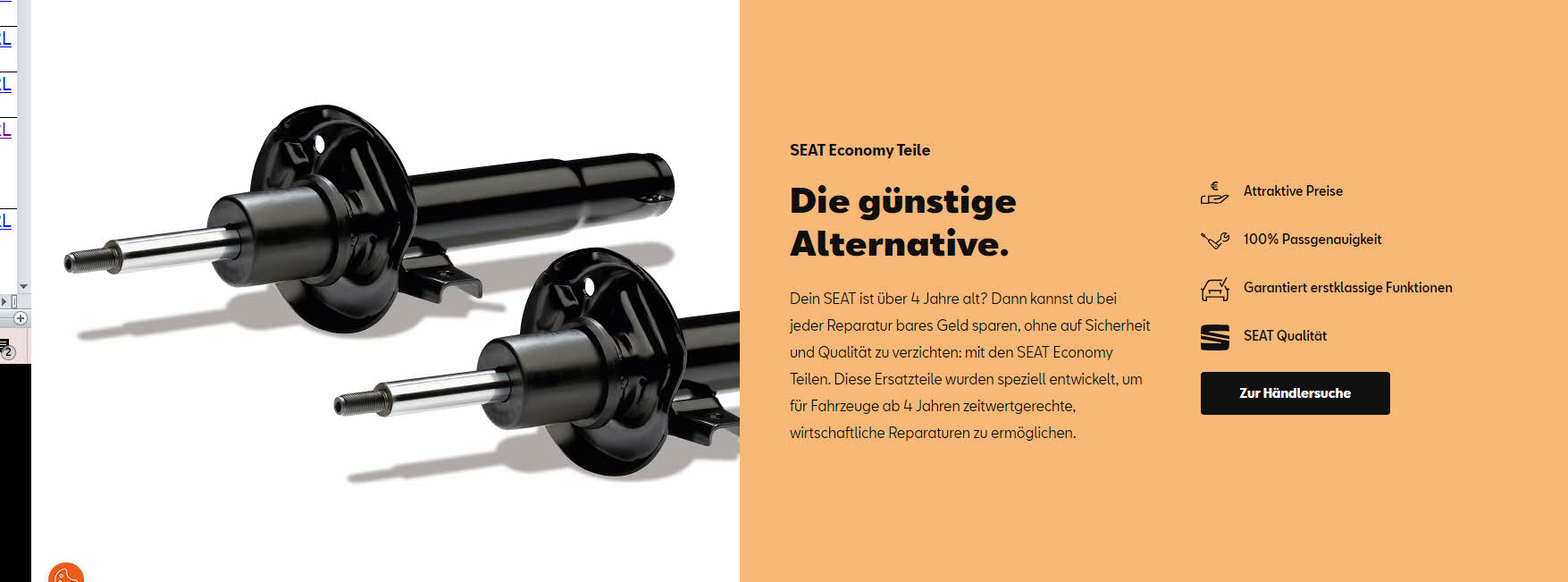 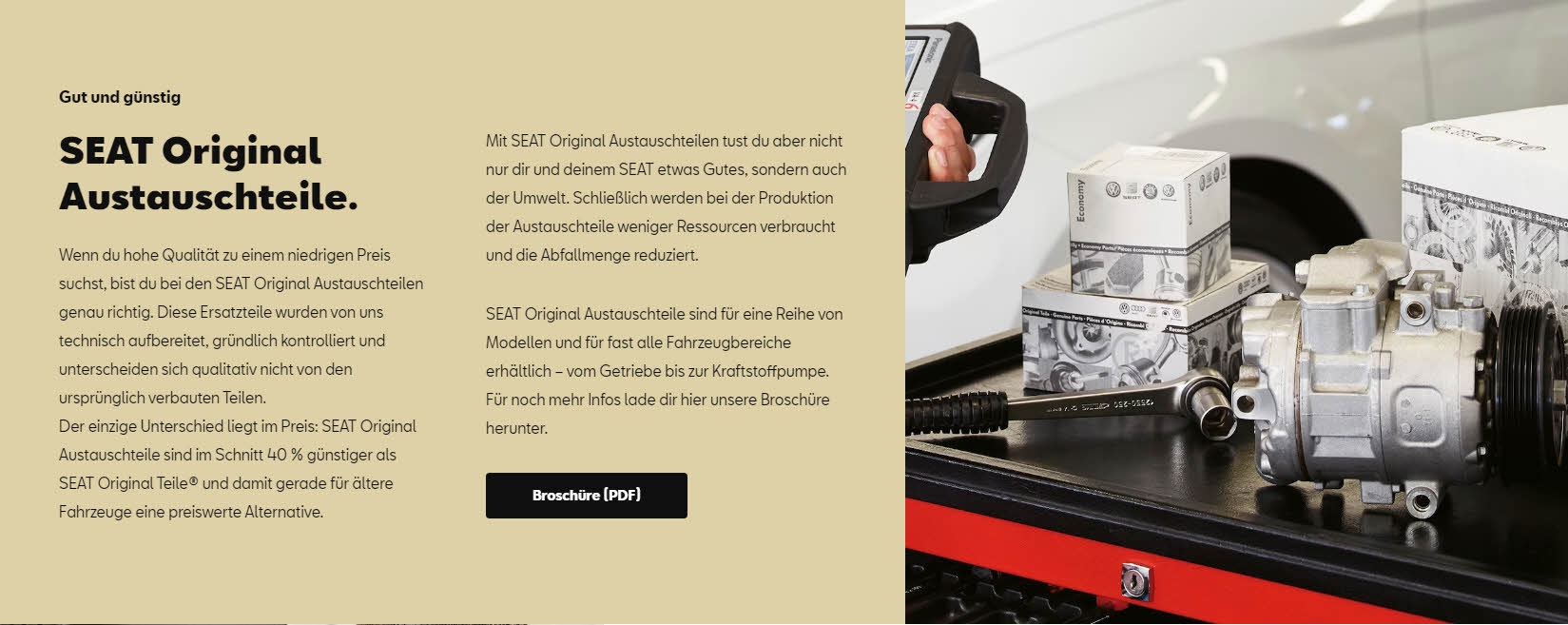 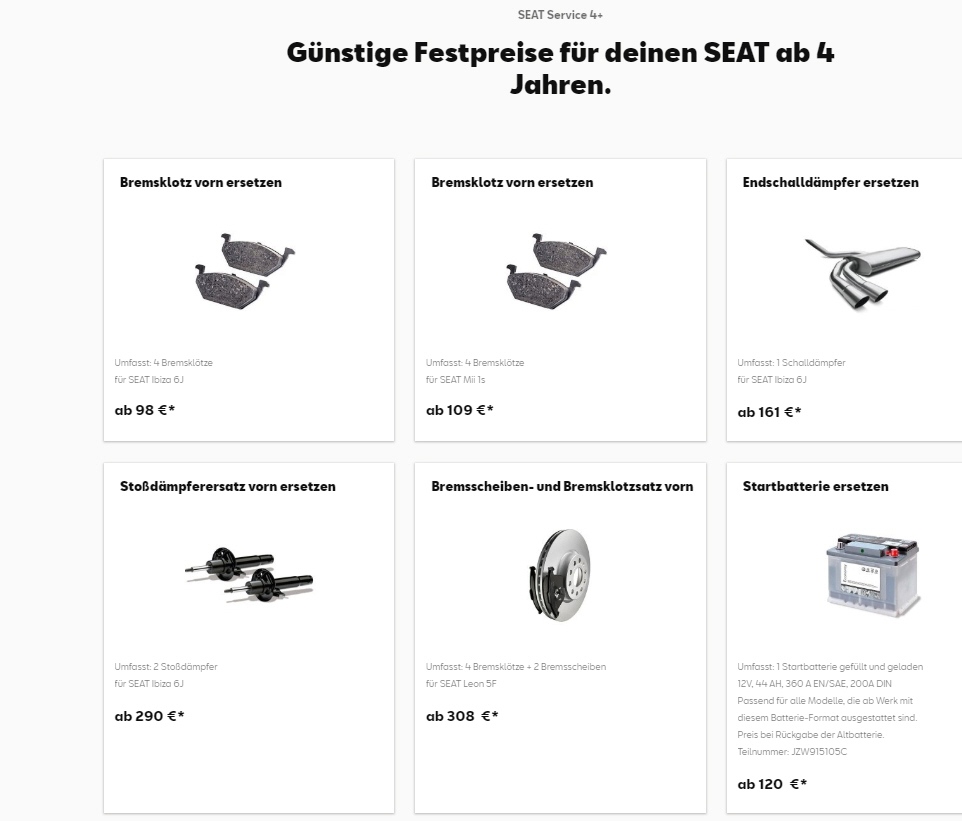 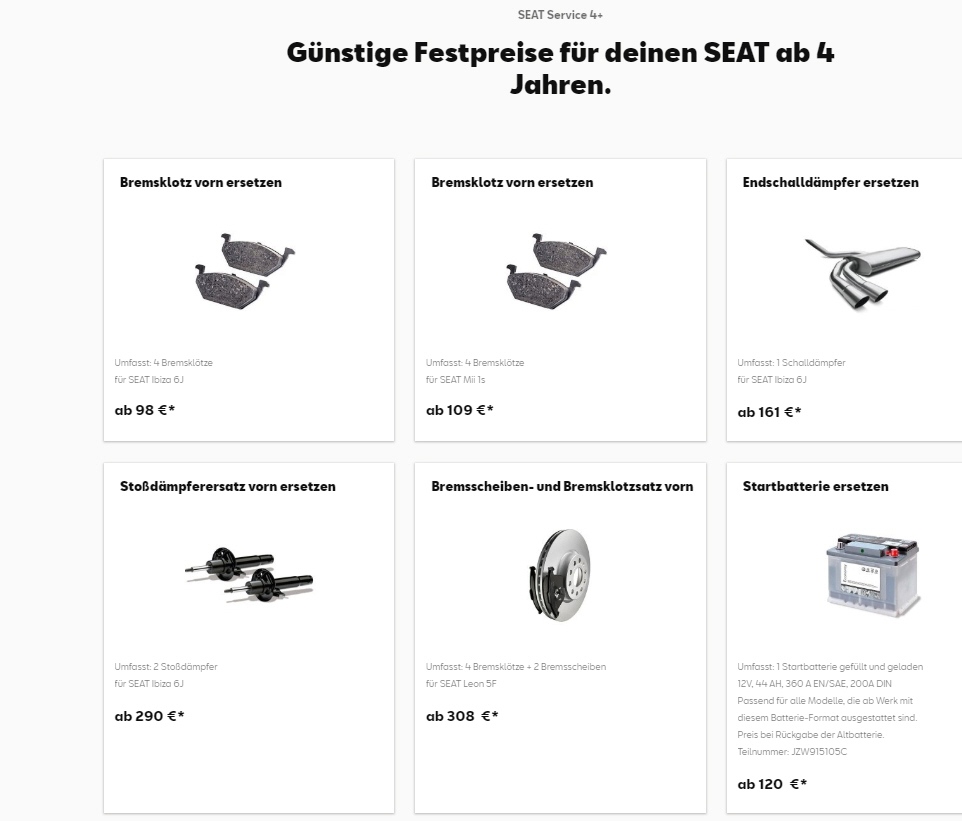 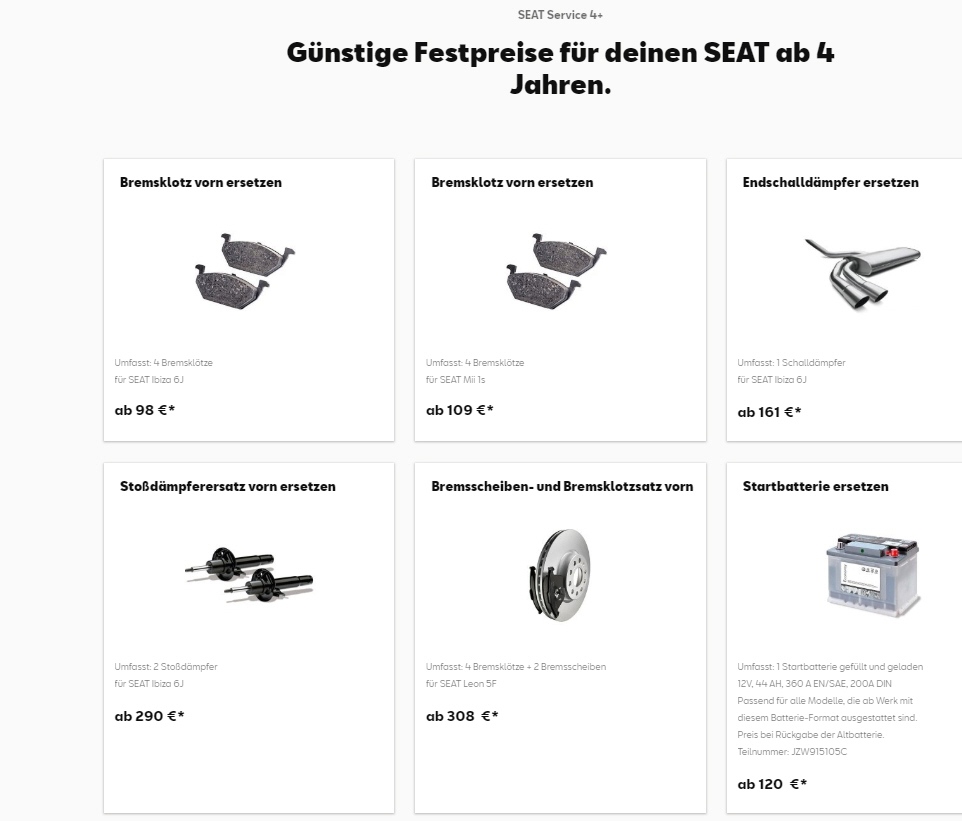 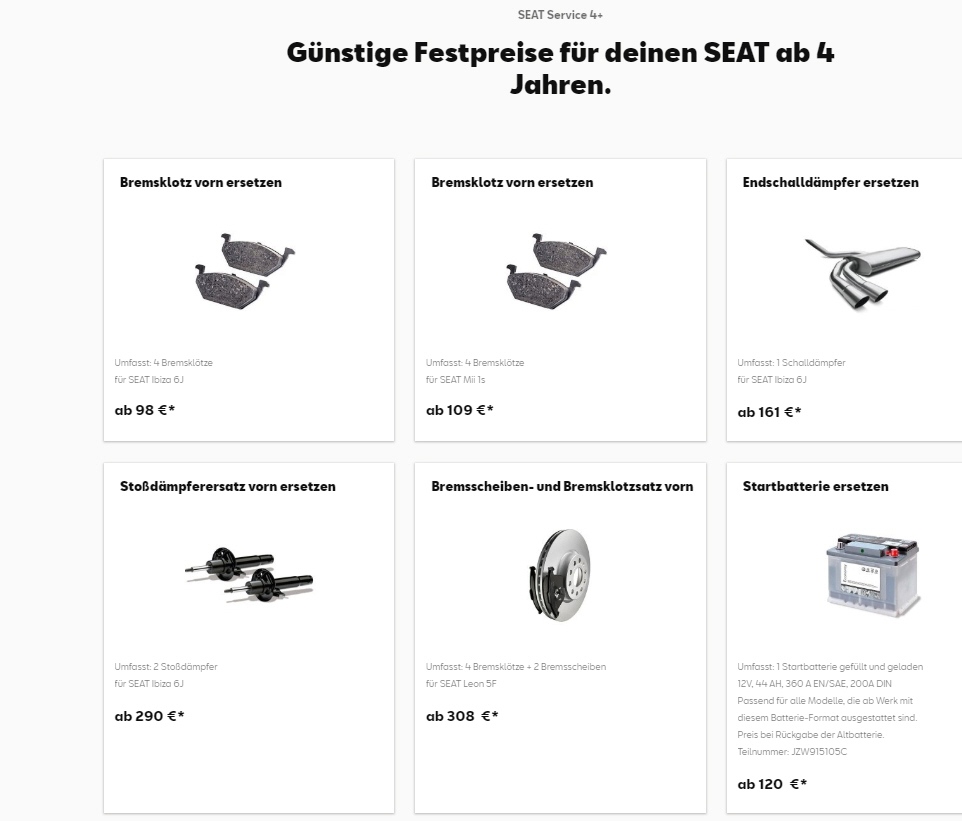 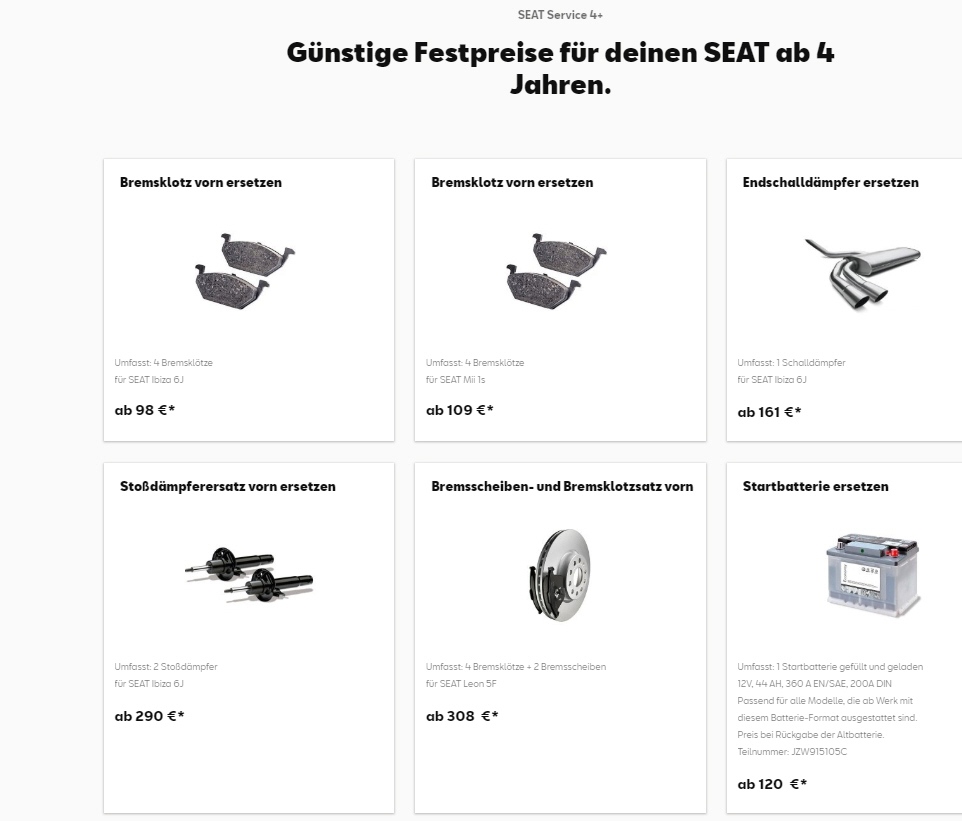 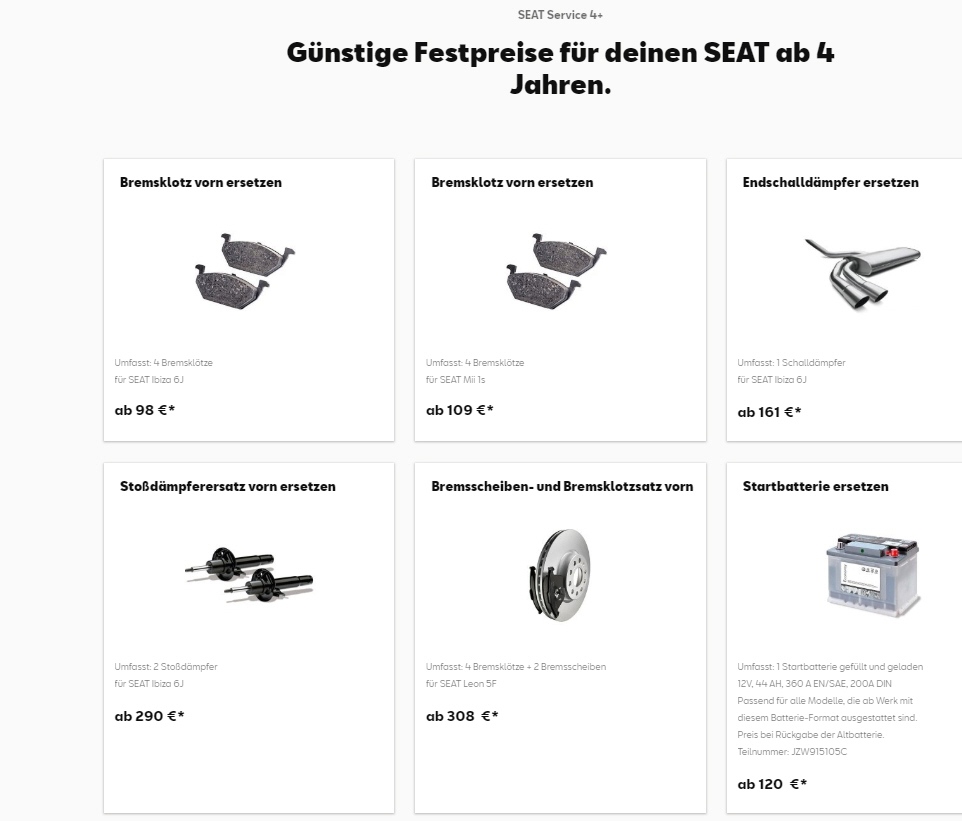 Skoda
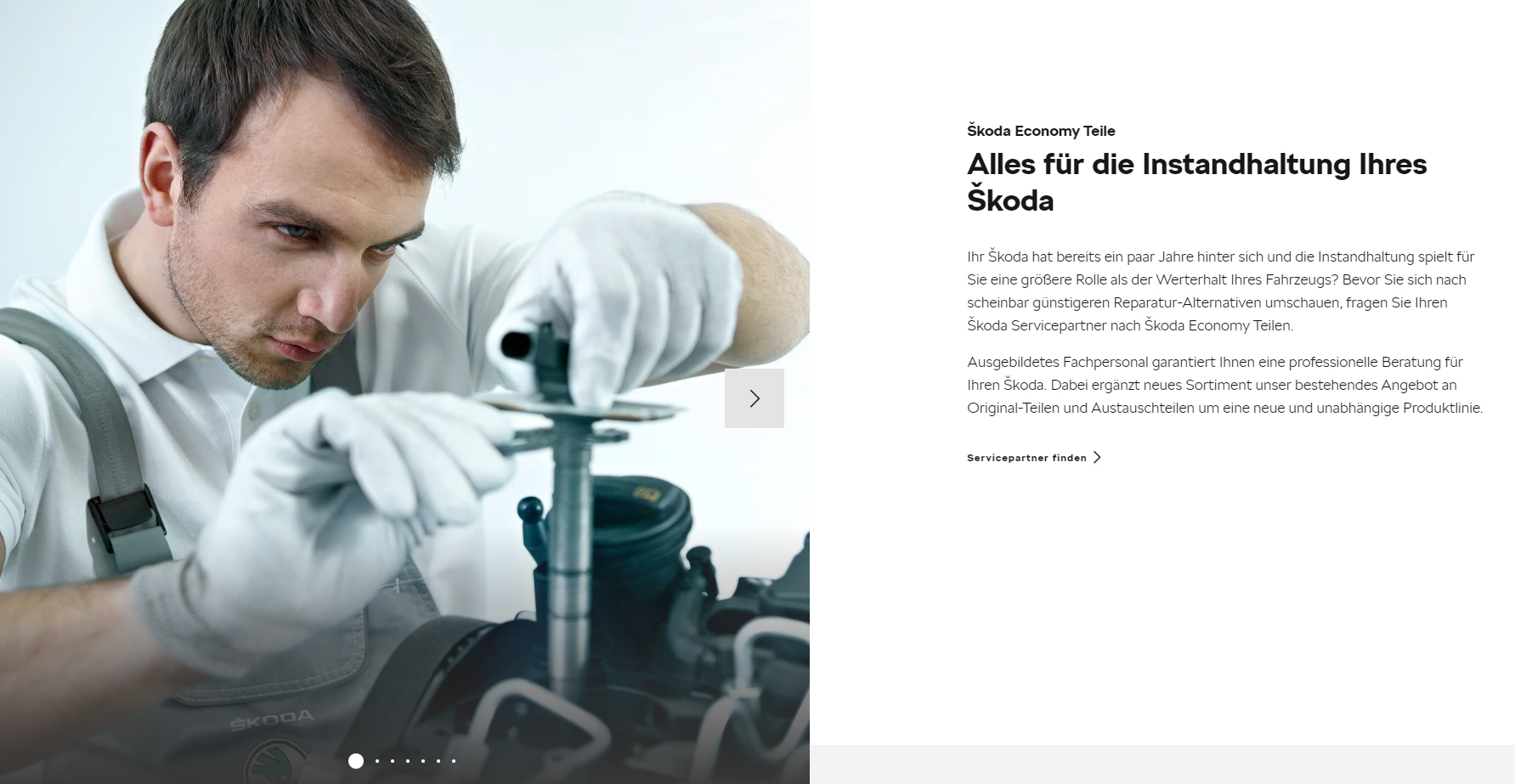 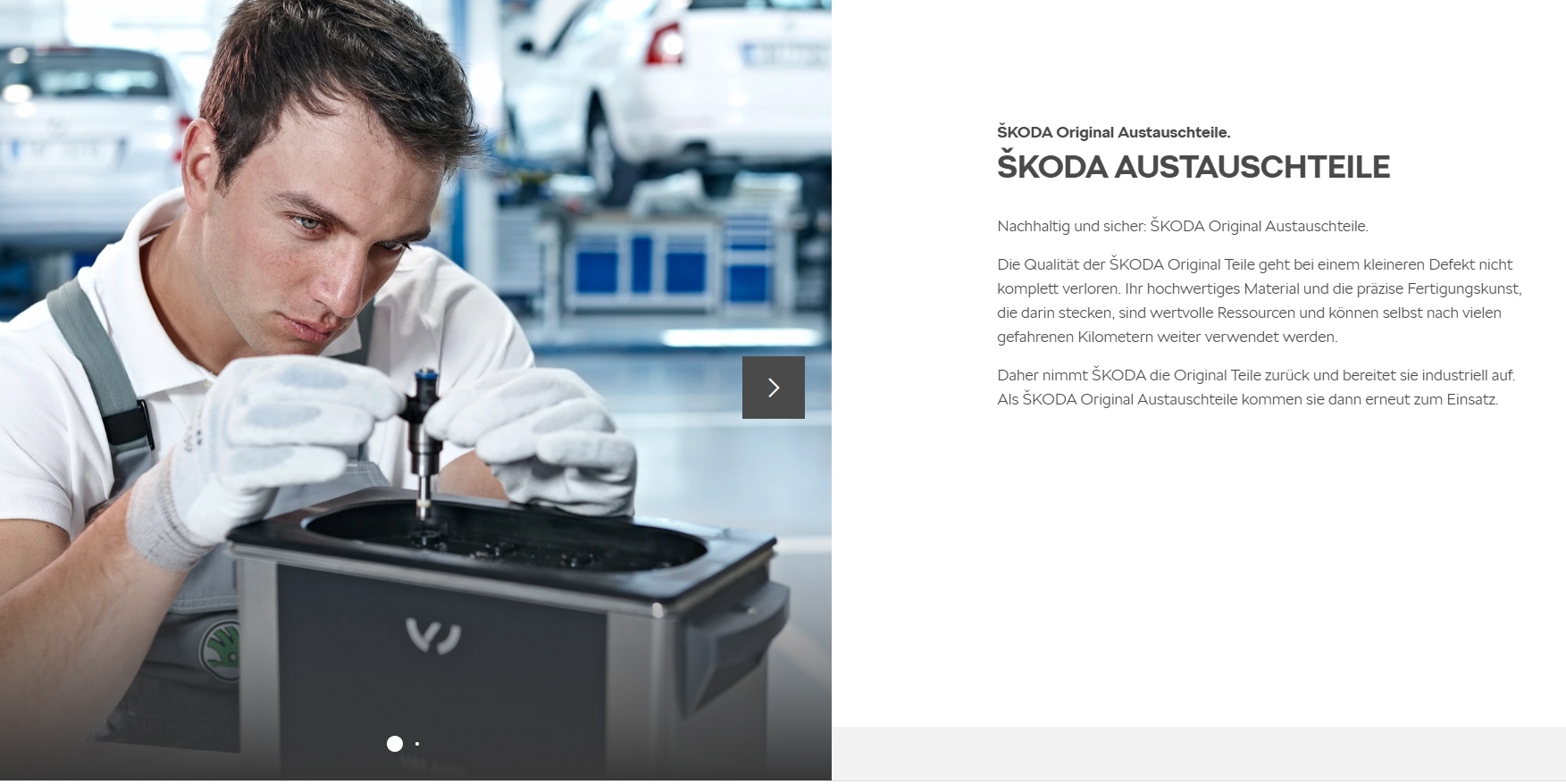 NEU
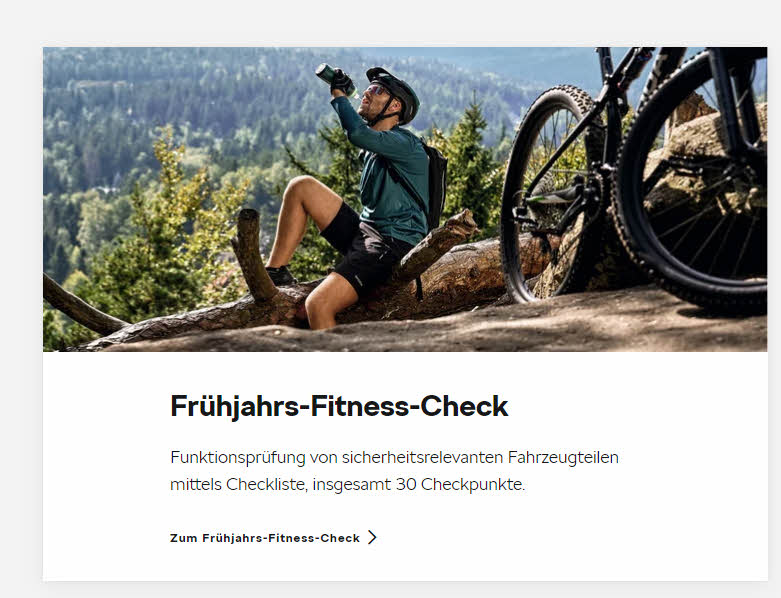 NEU
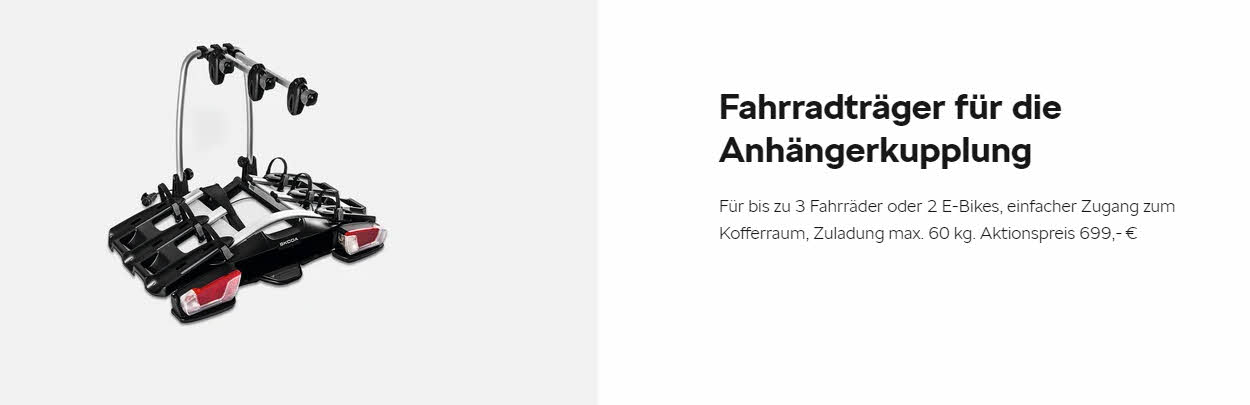 NEU
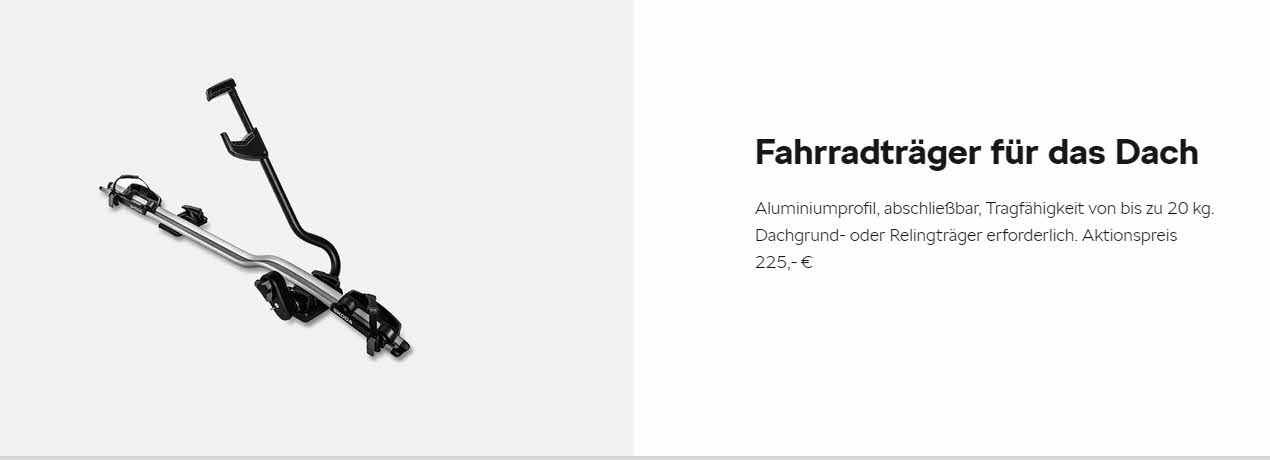 NEU
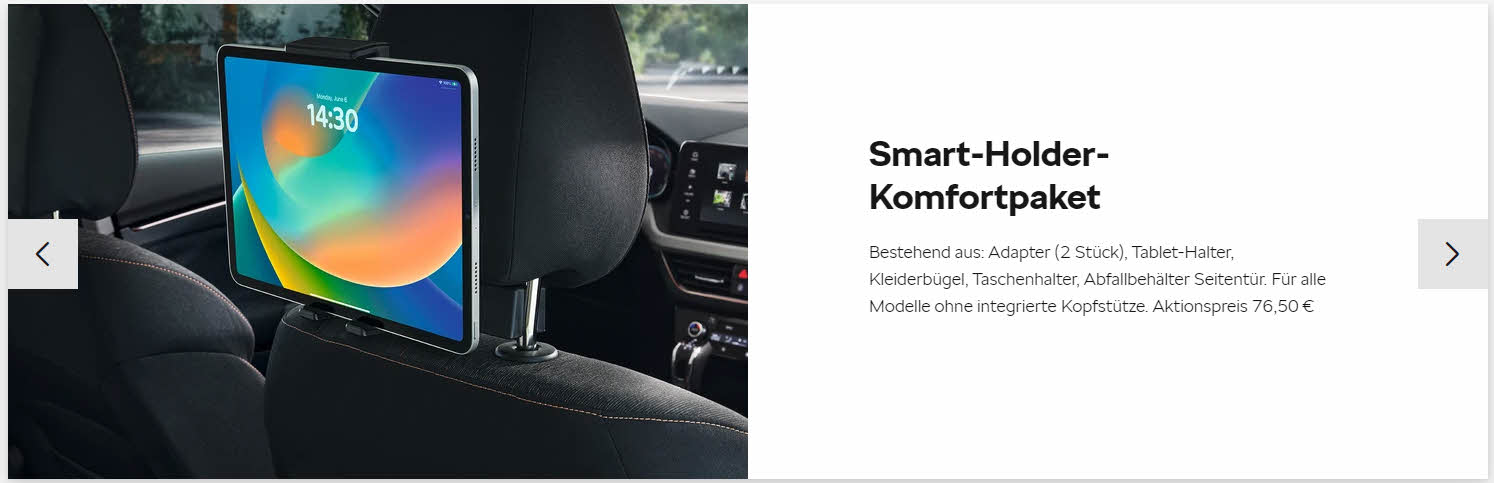 NEU
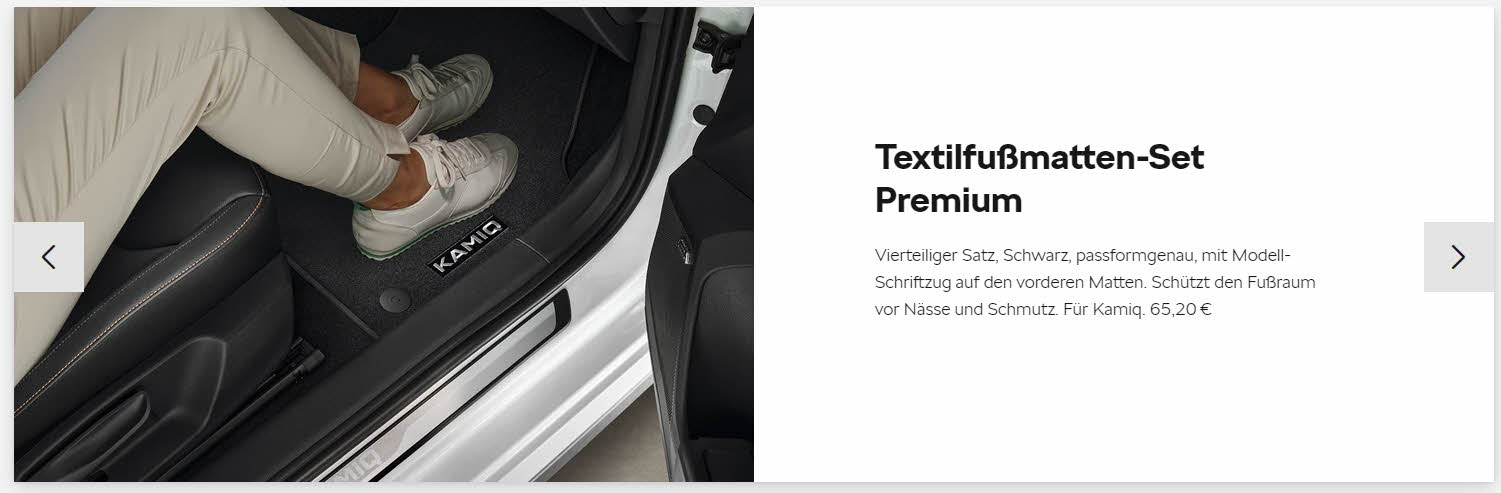 NEU
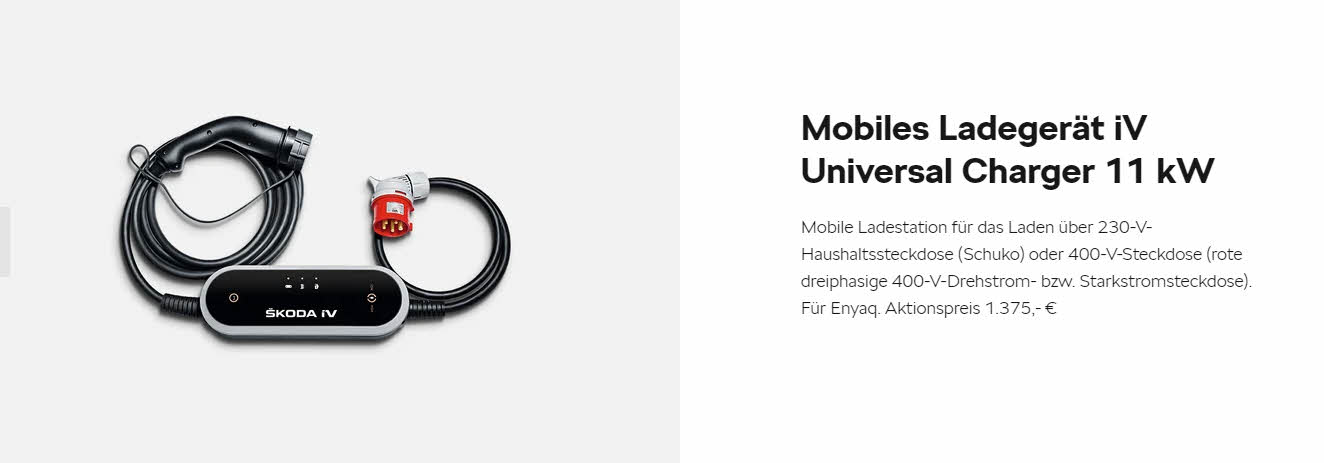 NEU
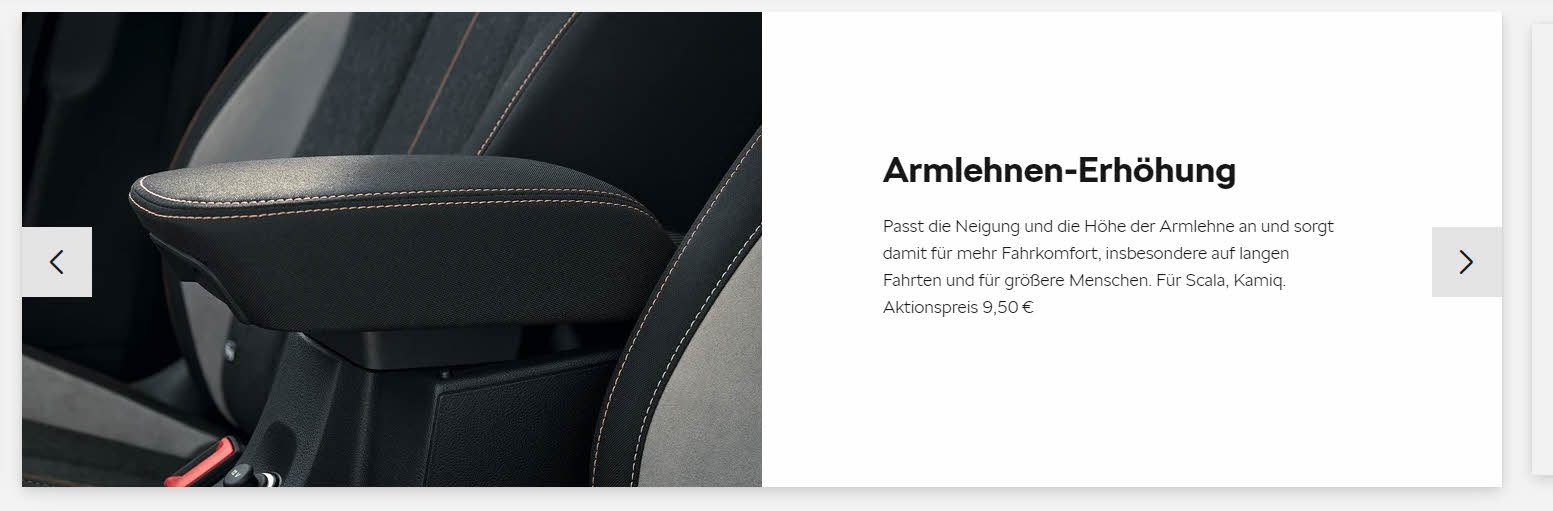 NEU
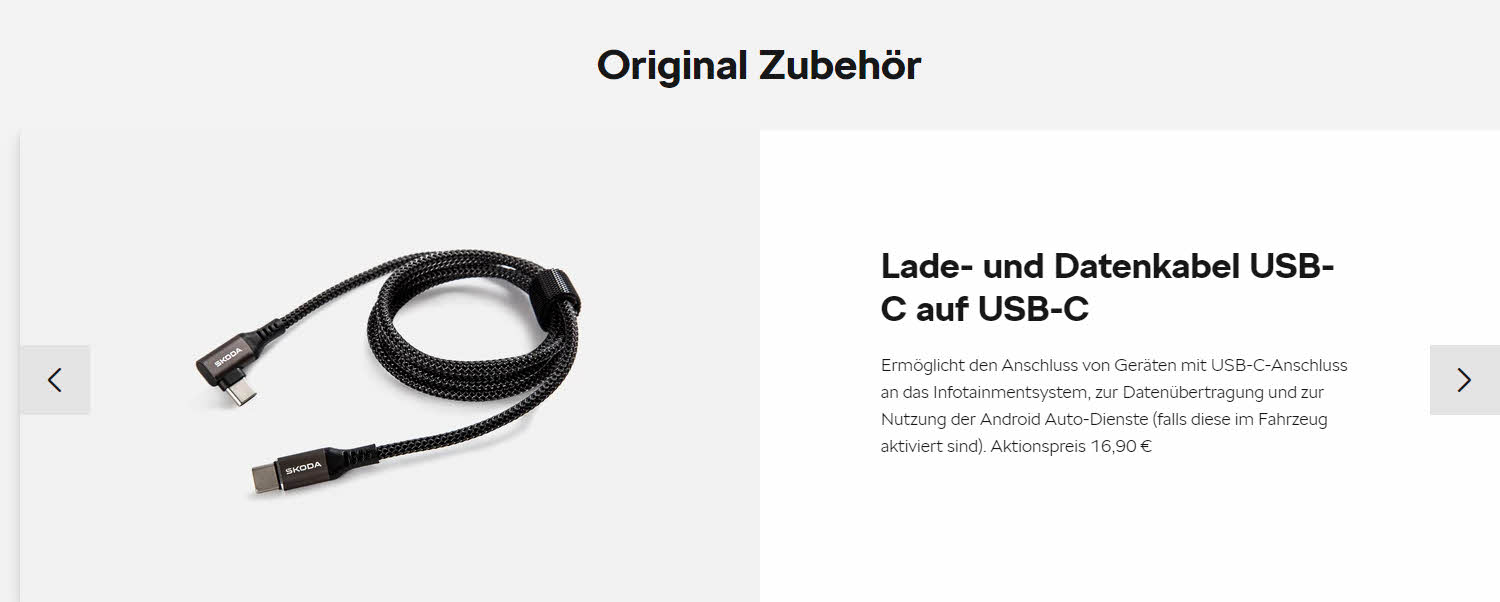 NEU
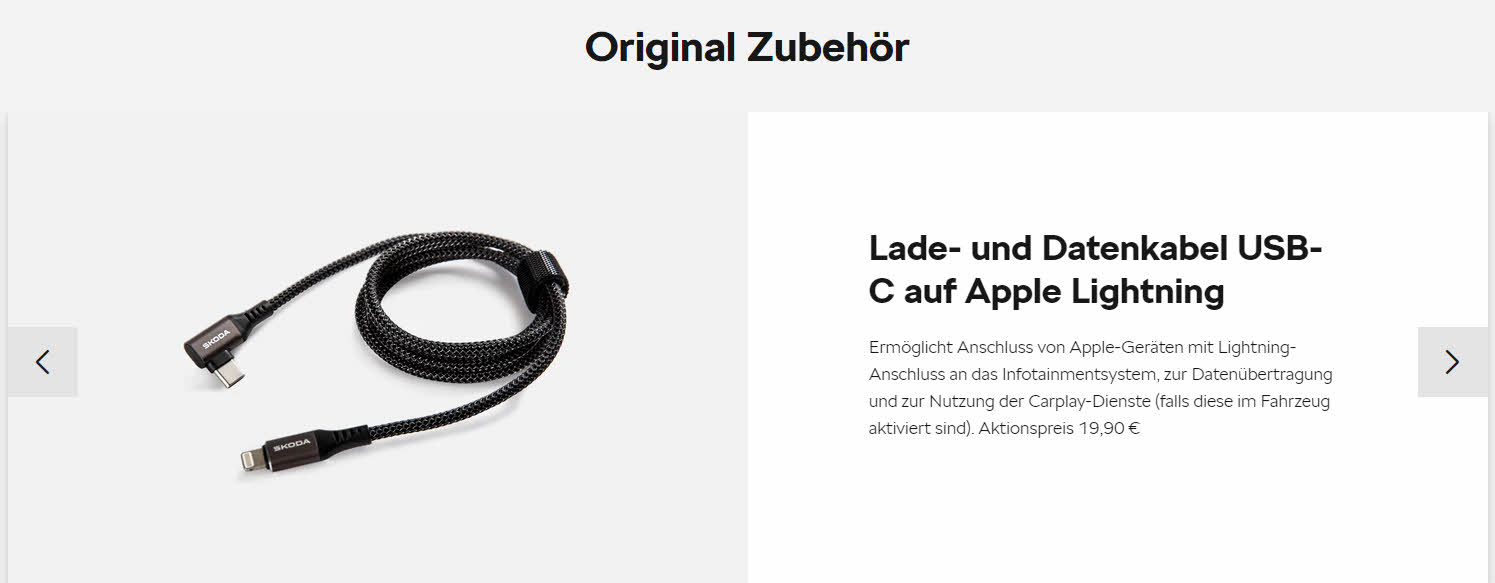 NEU
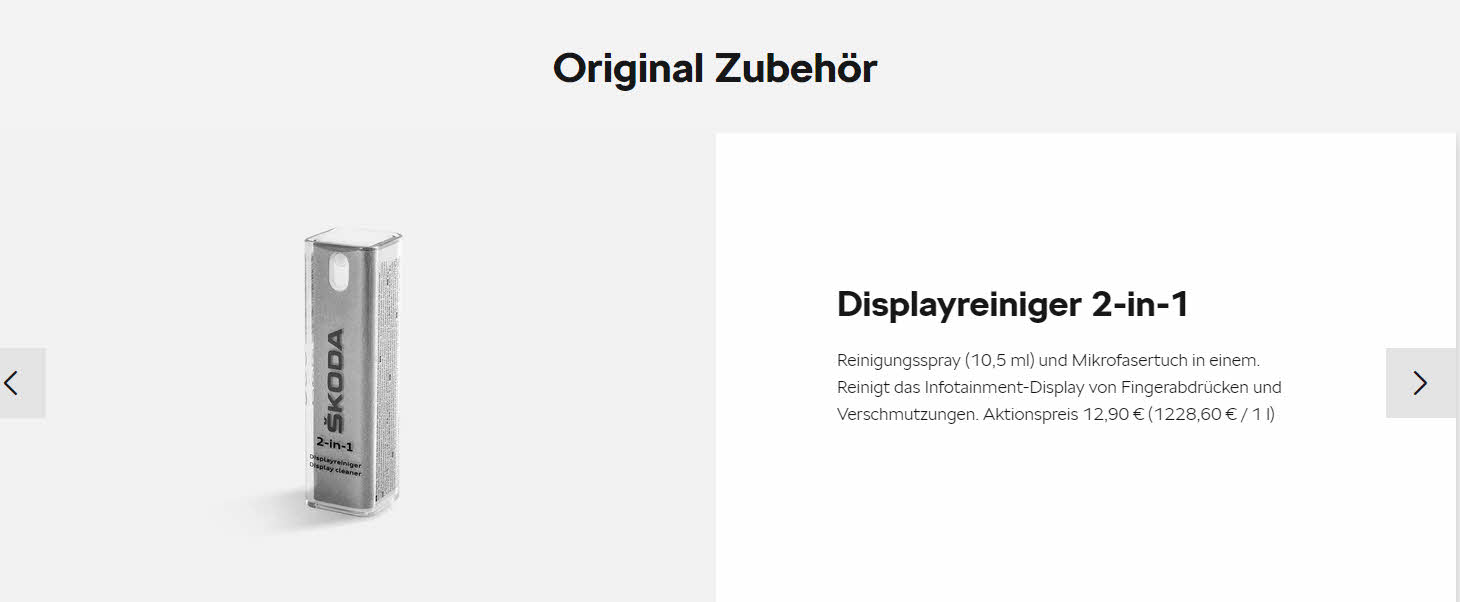 NEU
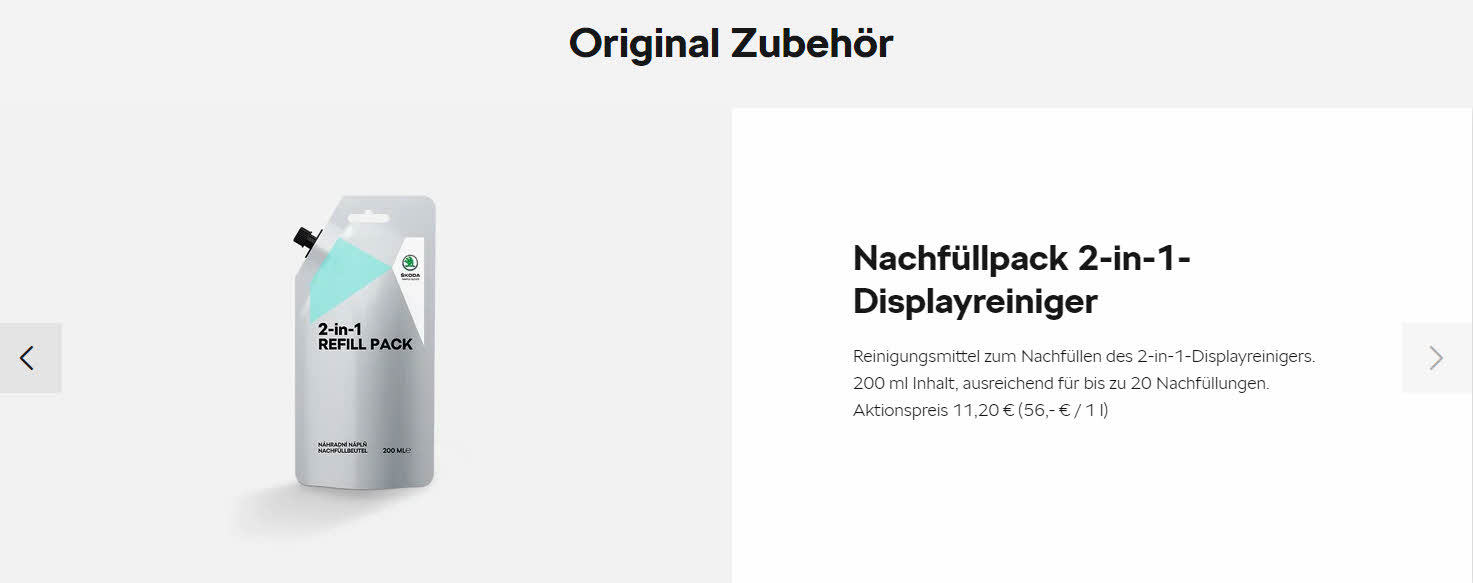 Suzuki
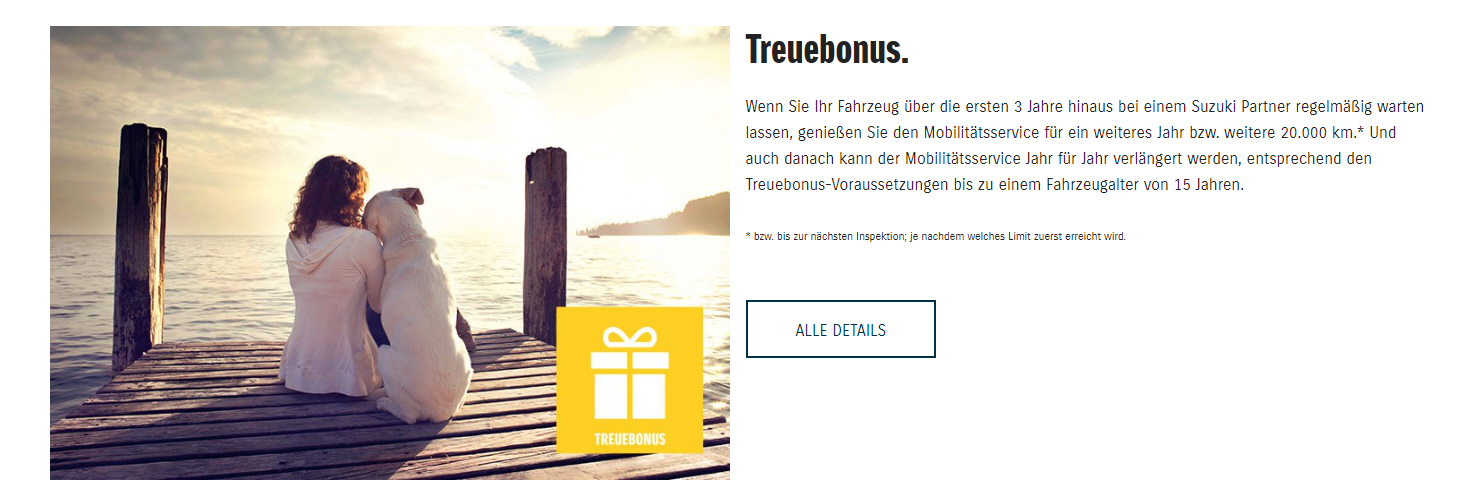 Toyota
NEU
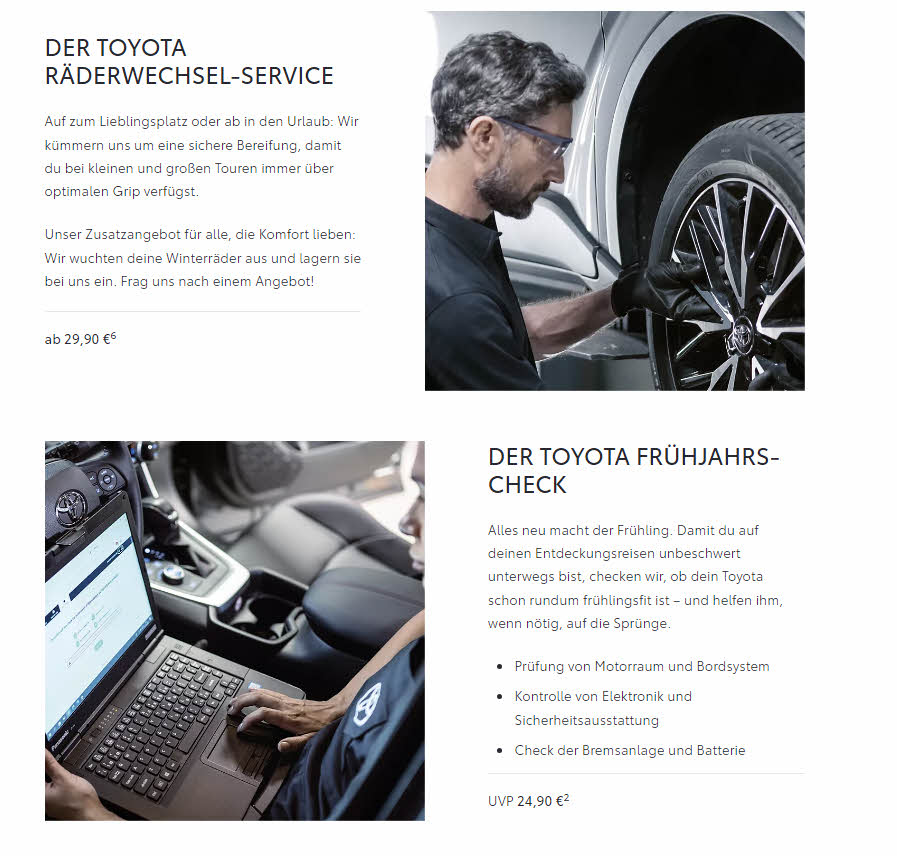 NEU
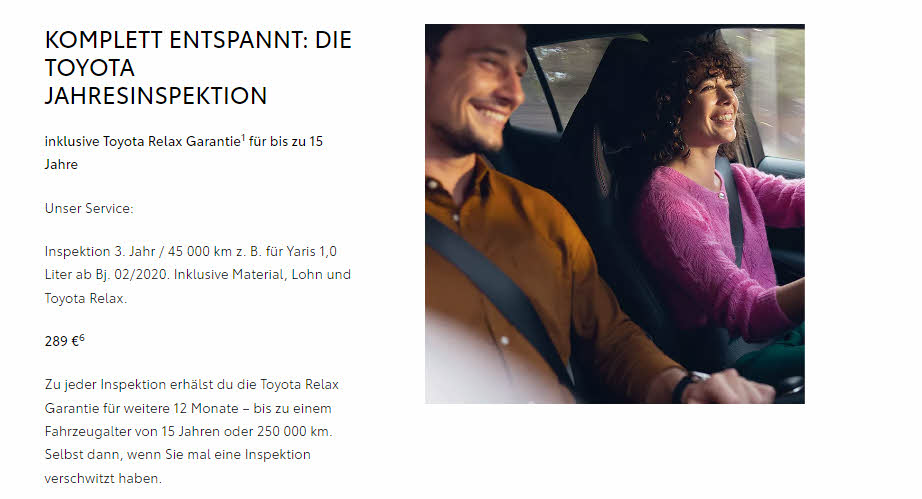 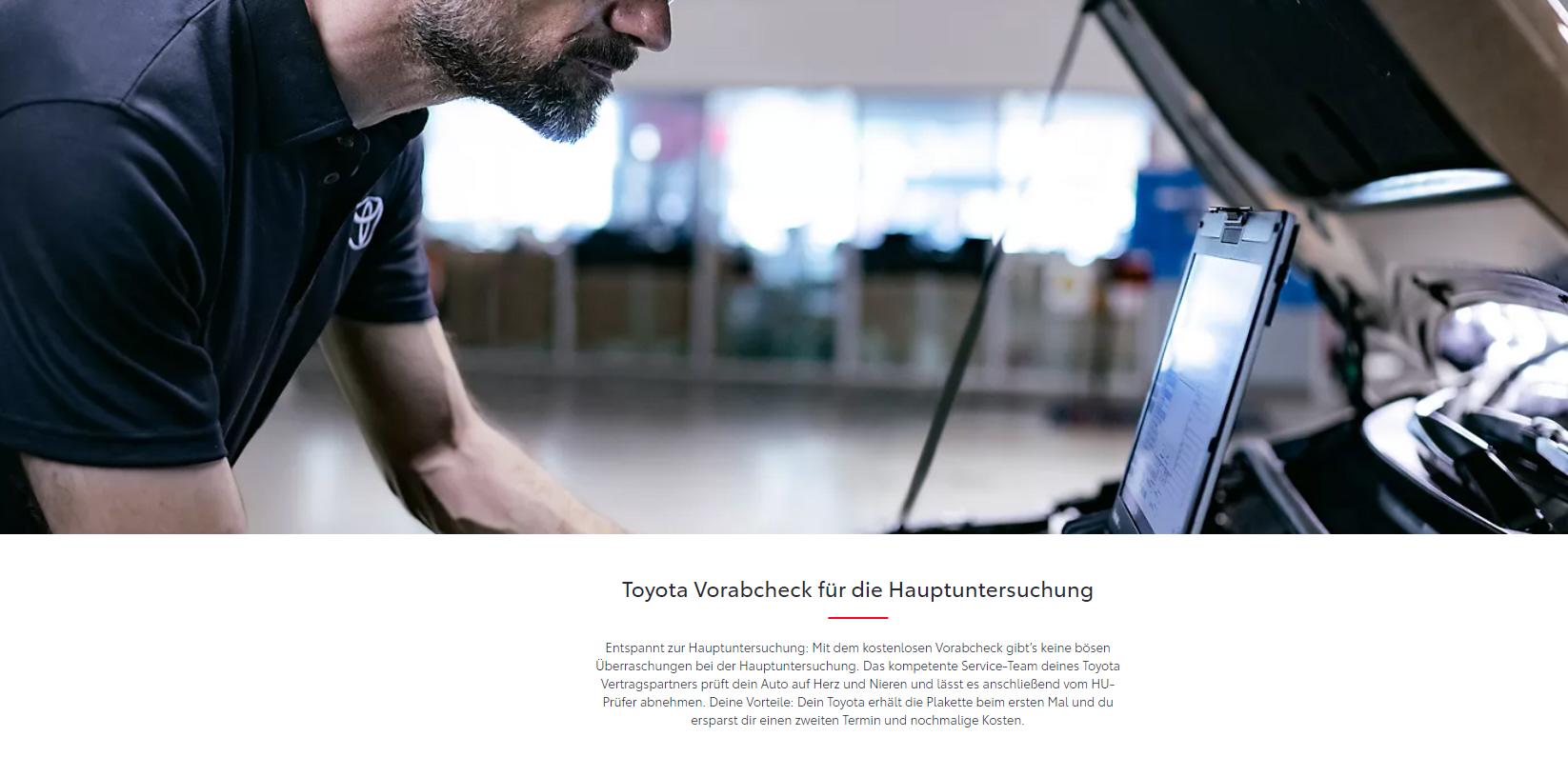 NEU
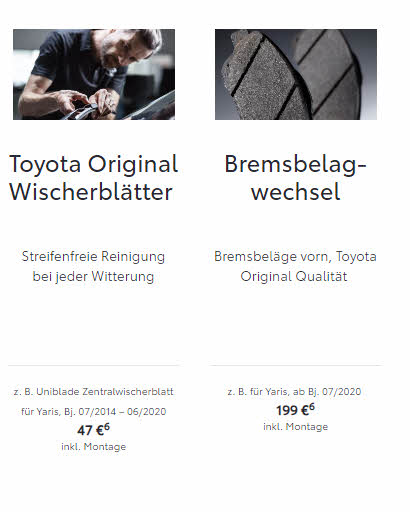 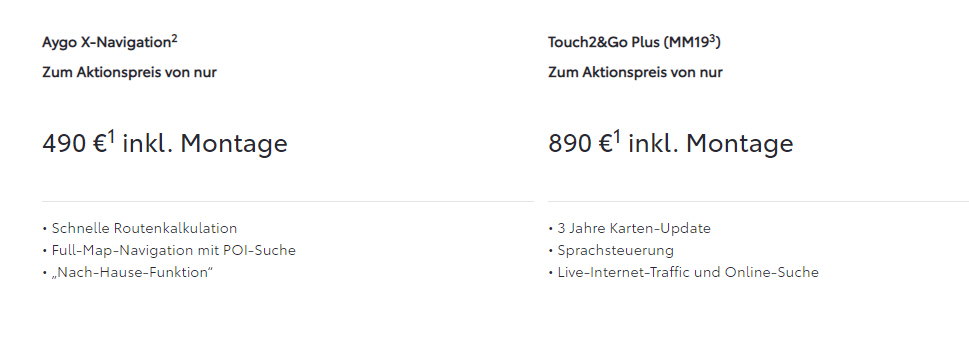 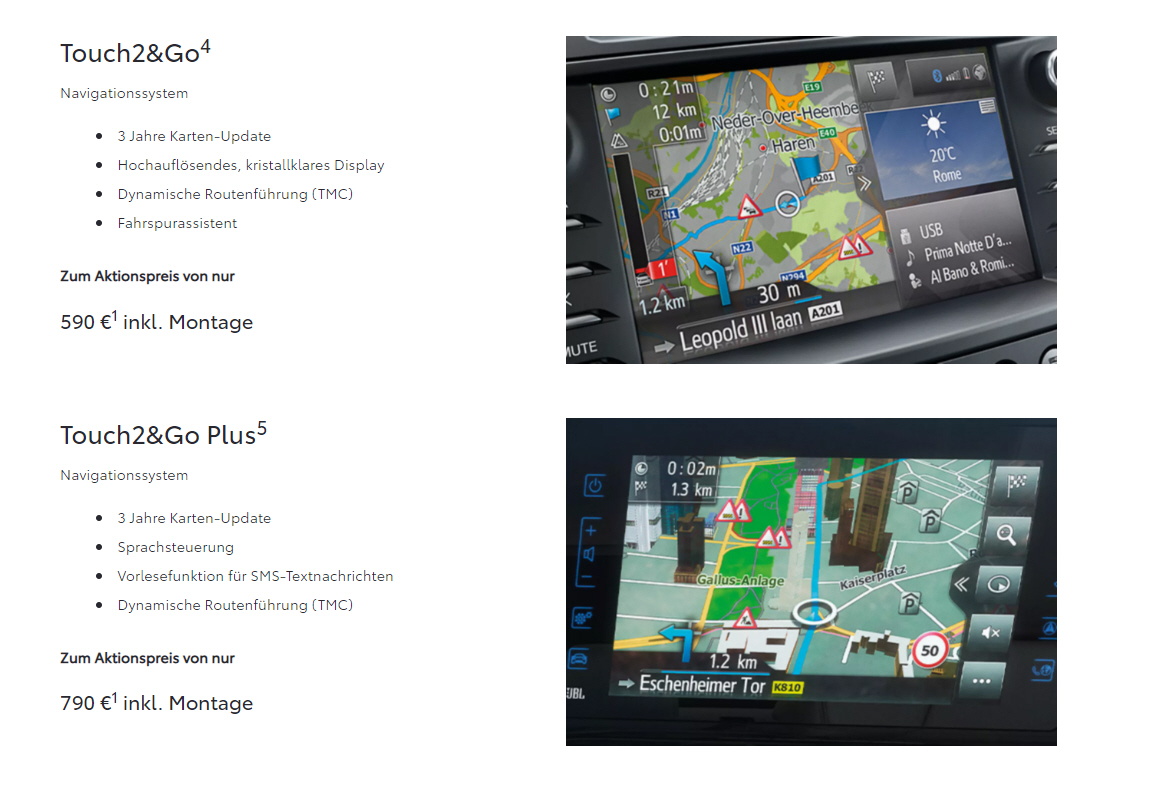 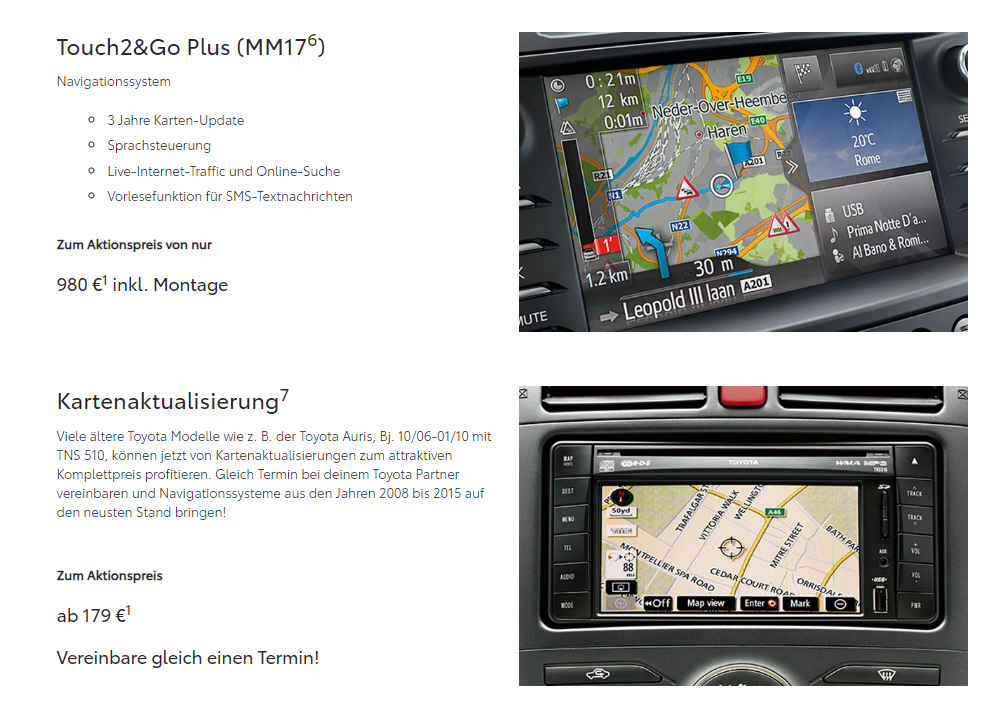 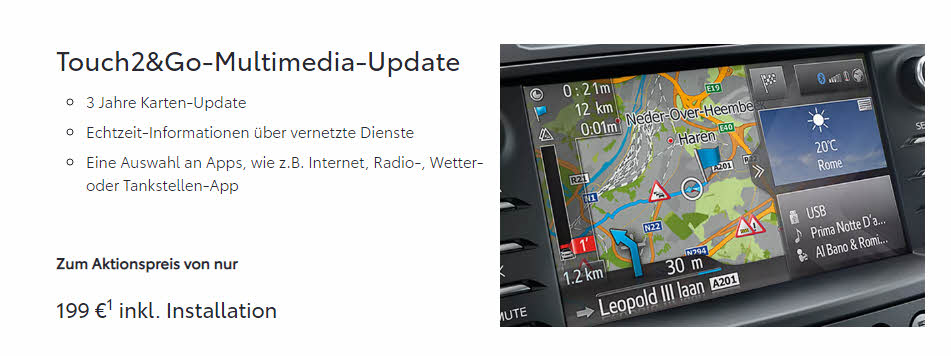 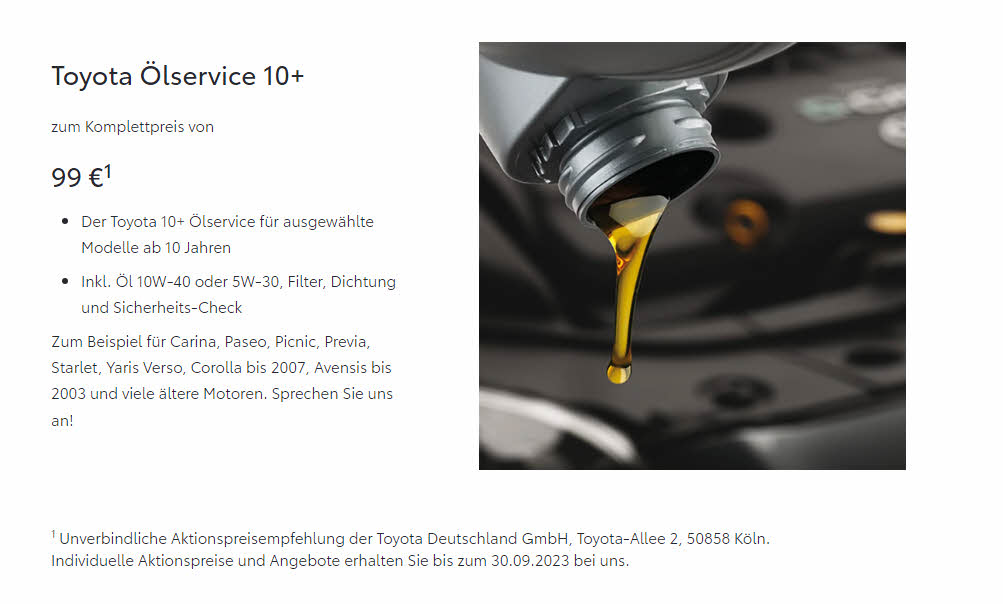 VW
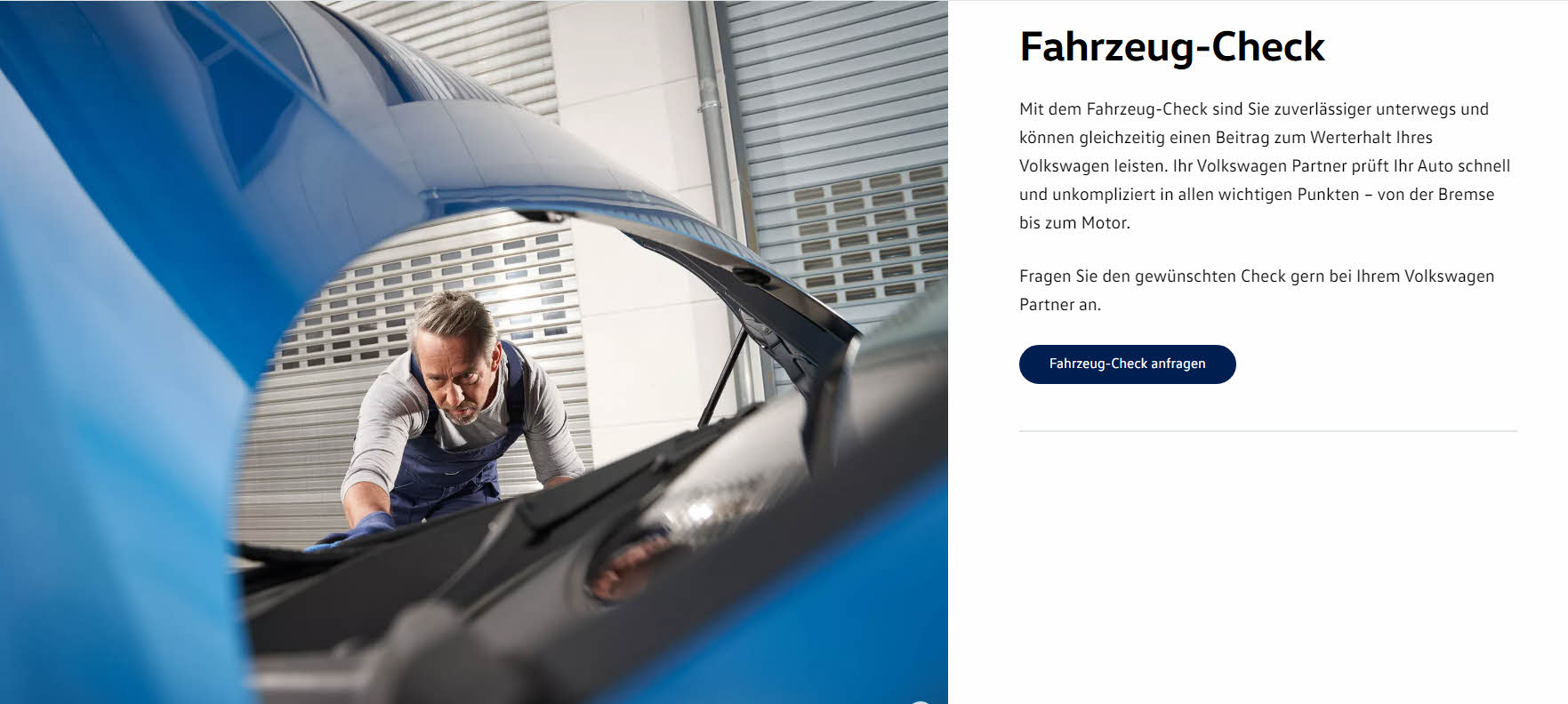 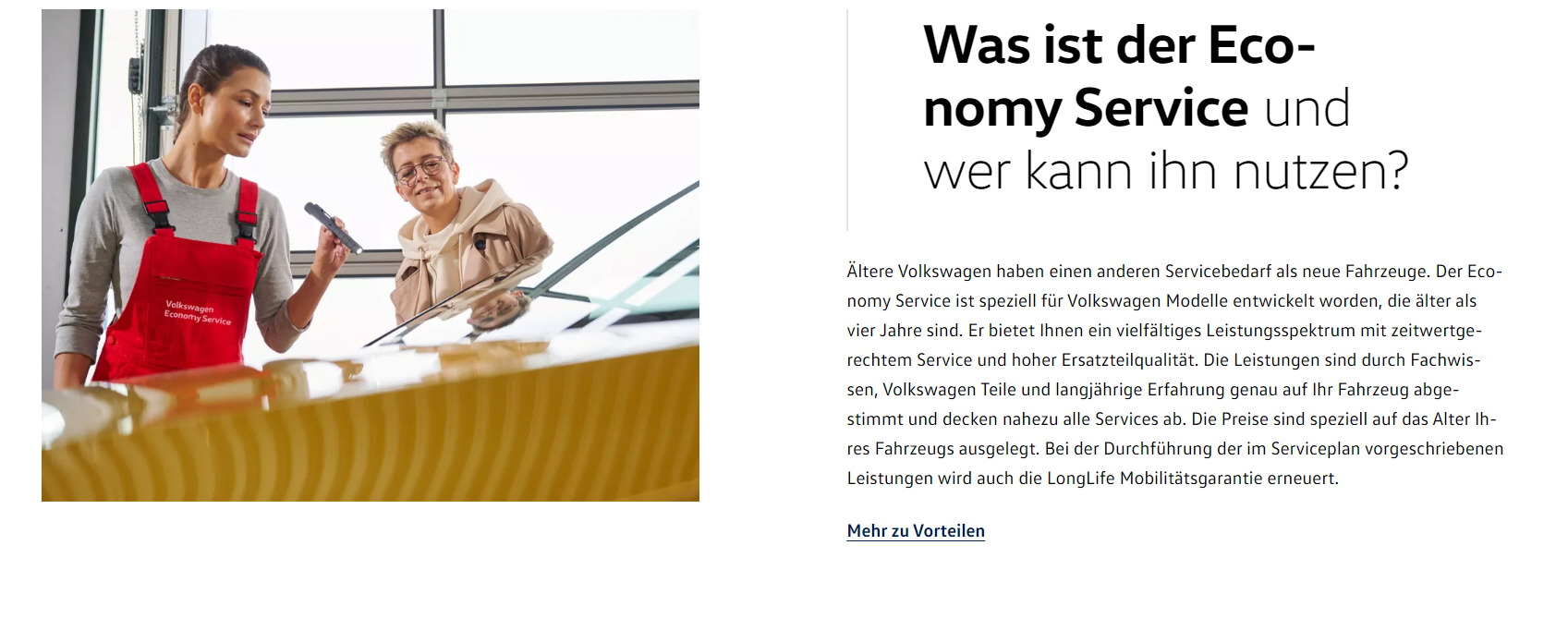